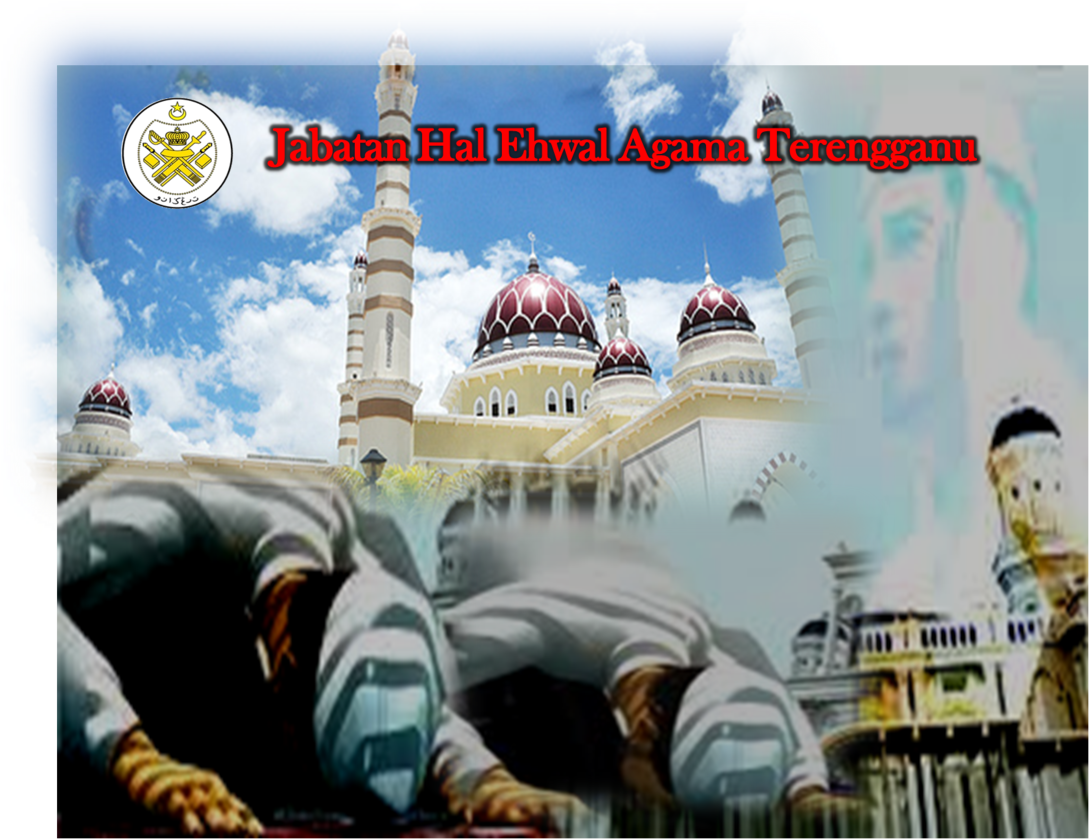 Khutbah Multimedia
Azab Akibat Meninggalkan SOLAT
19 Rejab , 1431 / 2 Julai, 2010
http ://e-khutbah.terengganu.gov.my
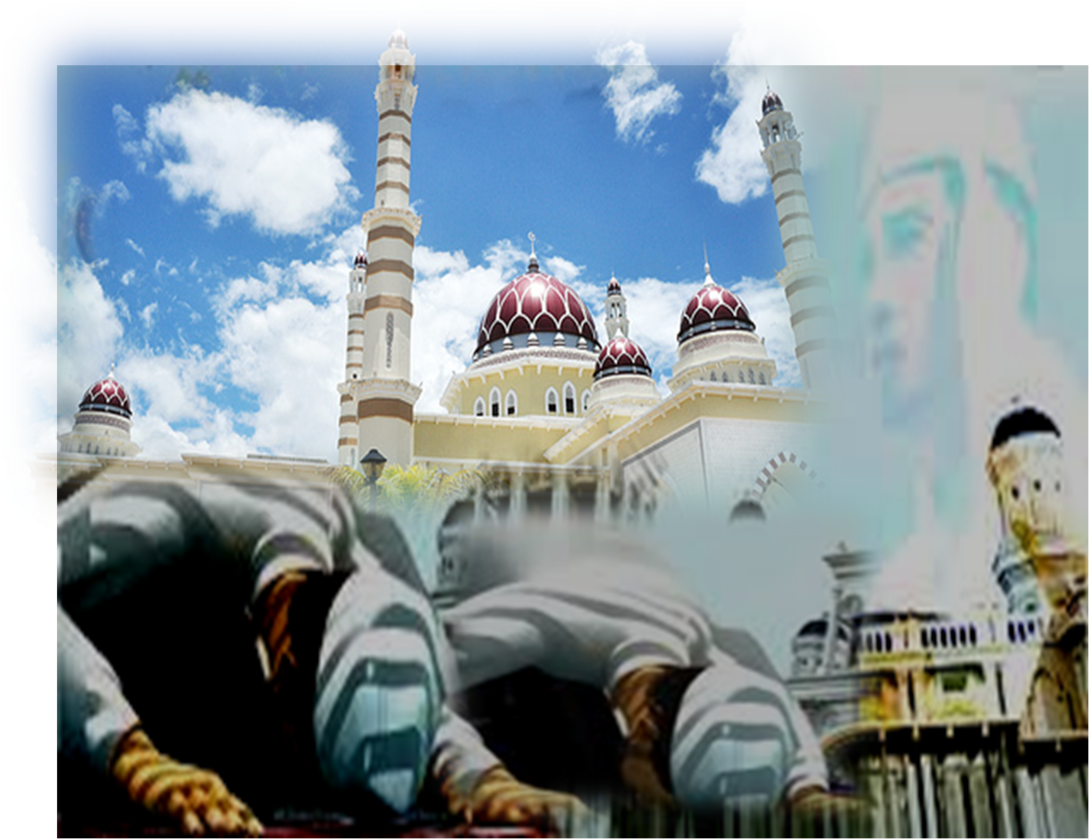 Pujian Kepada Allah S.W.T.
الْحَمْدُ ِللهِ
Segala puji-pujian hanya bagi Allah S.W.T.
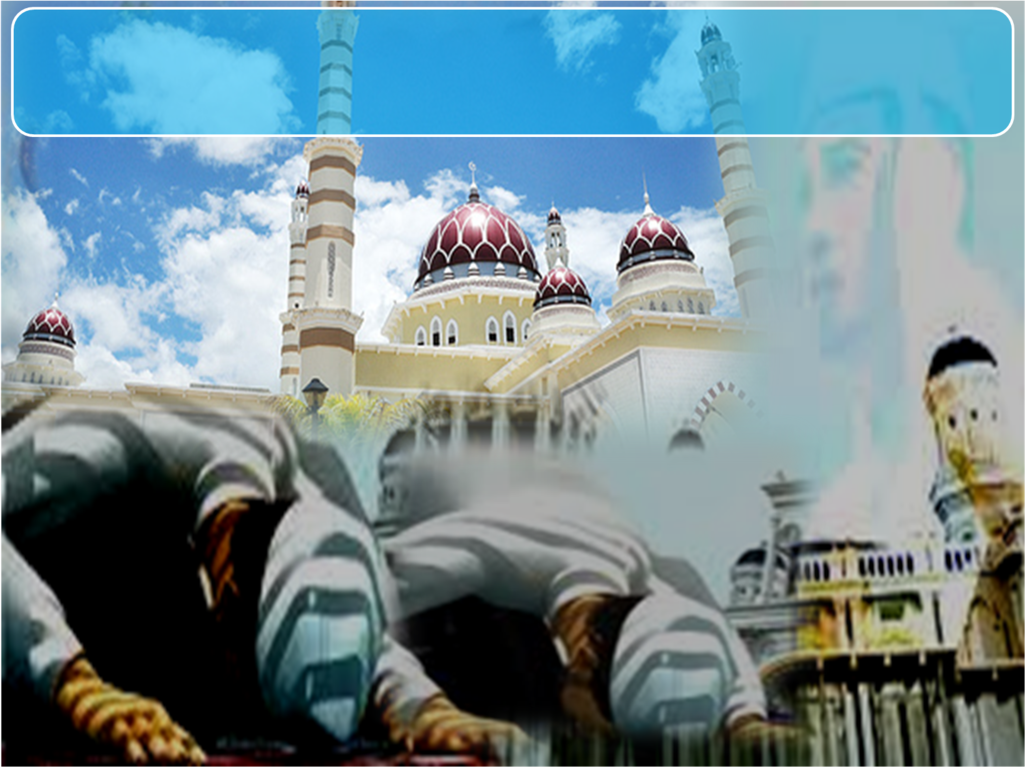 Syahadah
وَأَشْهَدُ أَنْ لآ إِلَهَ إِلاَّ اللهُ الْجَوَّادُ الْكَرِيْمُ،
 وَأَشْهَدُ أَنَّ مُحَمَّدًا عَبْدُهُ وَرَسُوْلُهُ،وَمَنْ هُوَ بِالْمُؤْمِنِيْنَ رَؤُوْفٌ رَحِيْمٌ
Aku naik saksi bahawasanya tiada Tuhan selain Allah yang Maha Pemurah Lagi Maha Mulia dan aku naik saksi bahawa Nabi Muhammad S.A.W, hambaNya dan RasulNya yang mempunyai belas kasihan terhadap orang-orang beriman  .
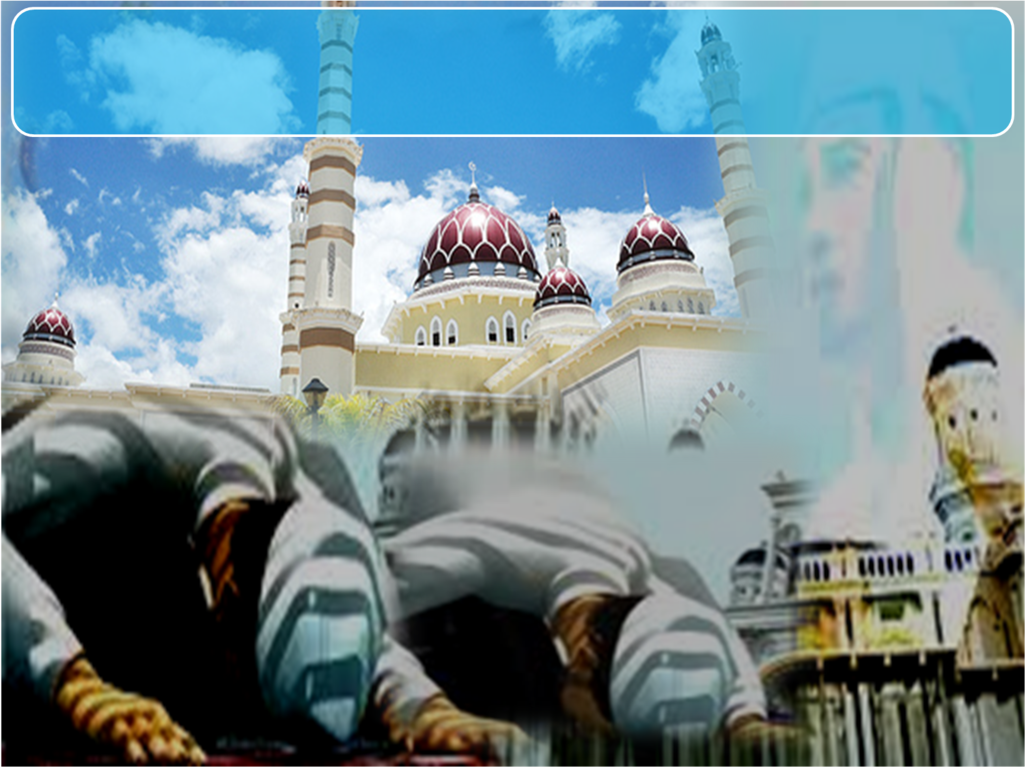 Selawat Ke Atas 
Nabi Muhammad S.A.W
اللَّهُمَّ صَلِّ وَسَلِّمْ عَلَى سَيِّدِنَا مُحَمَّدٍ وَعَلَى آلِهِ وَأَصْحَابِهِ وَمَنْ تَبِعَهُمْ فِى الصِّراط الْمستقيم
Ya Allah, Cucurilah rahmat dan sejahtera ke atas penghulu kami Nabi Muhammad S.A.W dan ke atas keluarganya dan para sahabatnya dan mereka yang mengikutinya pada jalan yang lurus.
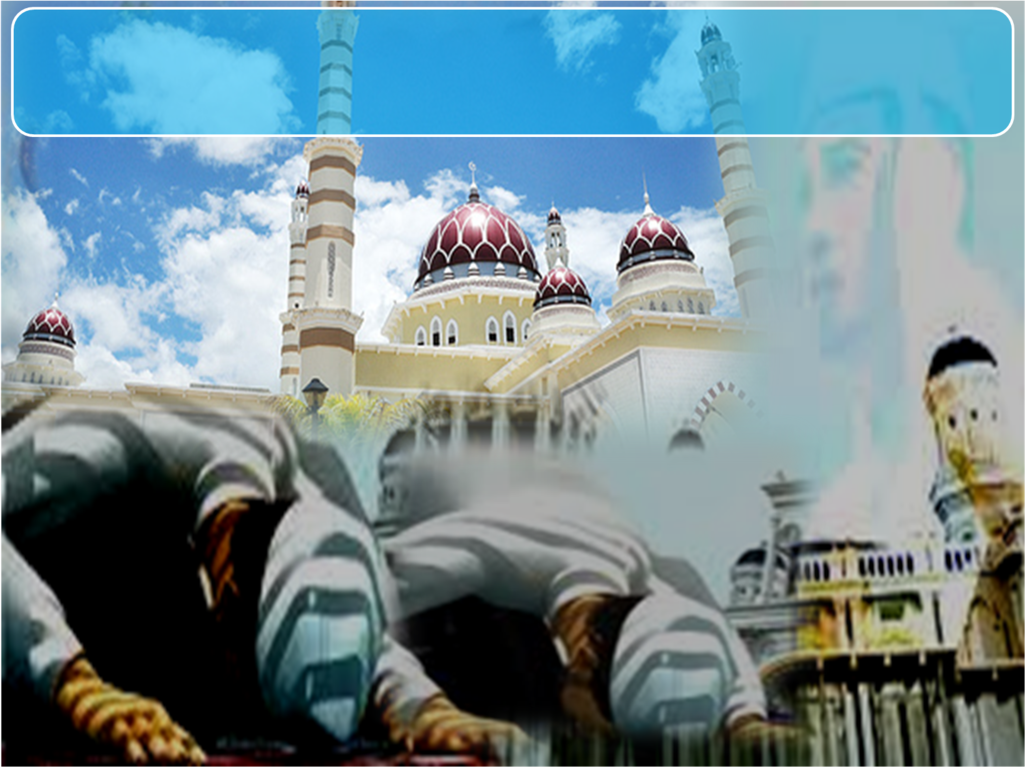 Wasiat Taqwa
يَآ أَيُّهَا الَّذِيْنَ ءَامَنُوْا اتَّقُوْا اللهَ حَقَّ تُقَاتِهِ وَلاَ تَمُوْتُنَّ إِلاَّ وَأَنْتُمْ مُسْلِمُوْنَ
Wahai orang-orang yang beriman ! Bertaqwalah kepada Allah dengan sebenar-benar nya dan janganlah kamu mati melainkan dalam keadaan kamu menjadi orang-orang islam.
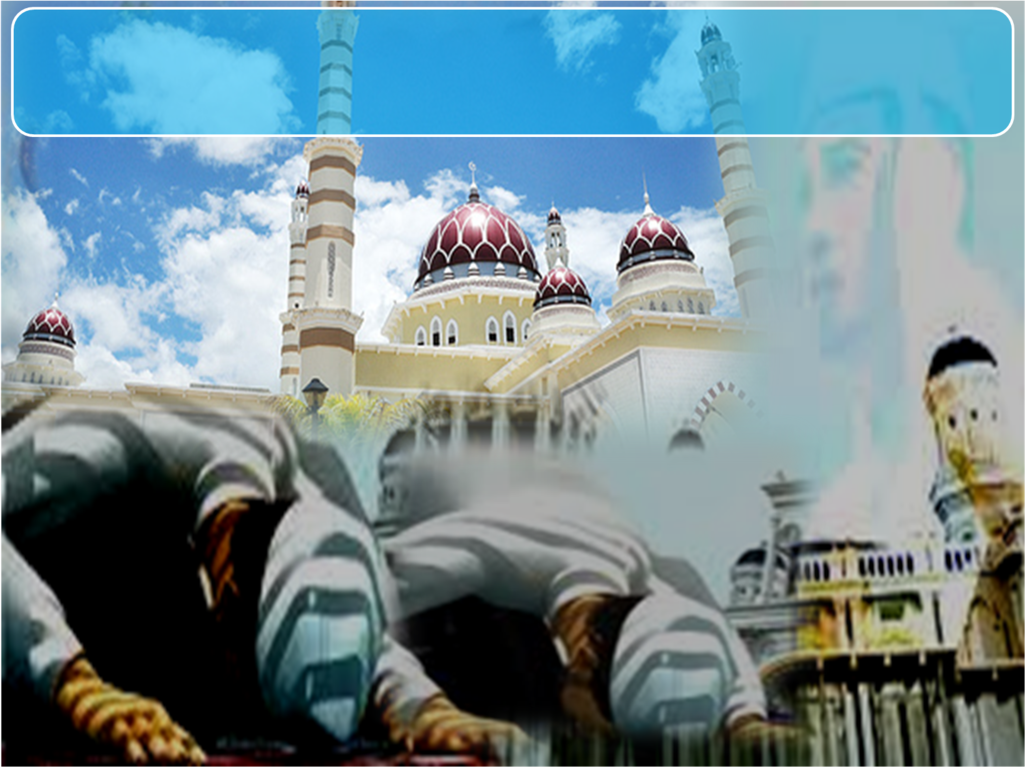 Pesanan Taqwa
Marilah bersama-sama bertaqwa kepada Allah.
Kerjakan Solat, Laksanakan segala perintahNya.
Sempurnakan segala tuntutan sebaik mungkin.
Tajuk Khutbah Hari ini ……
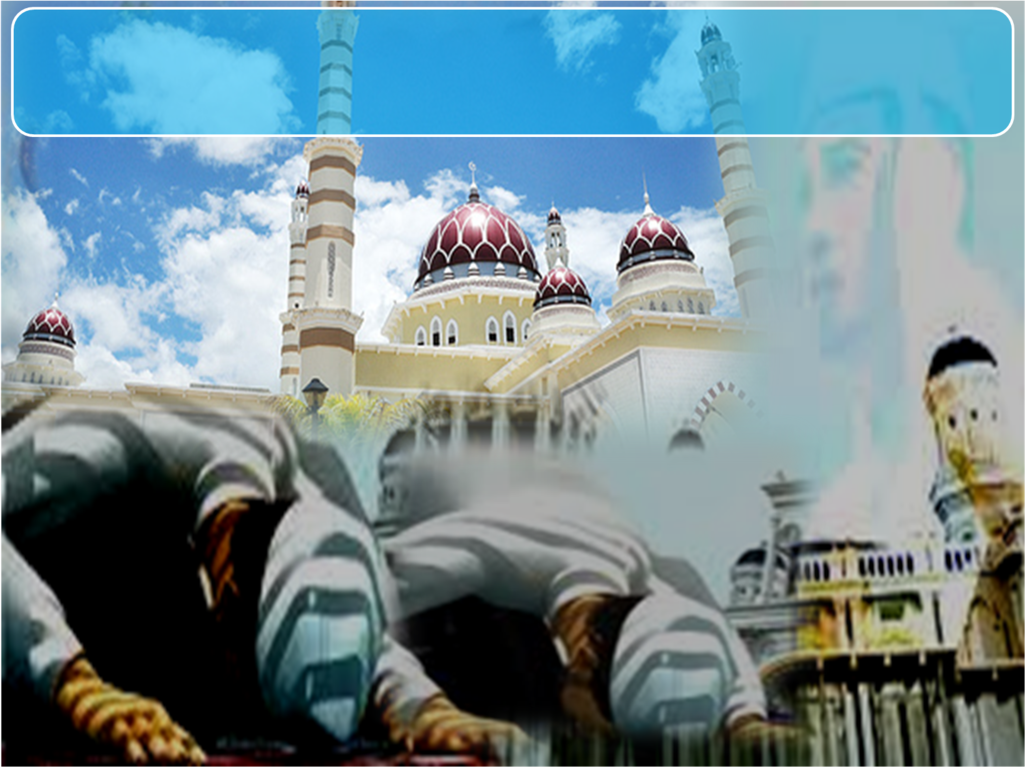 Khutbah Multimedia
Azab Akibat Meninggalkan SOLAT
19 Rejab , 1431 / 2 Julai, 2010
http ://e-khutbah.terengganu.gov.my
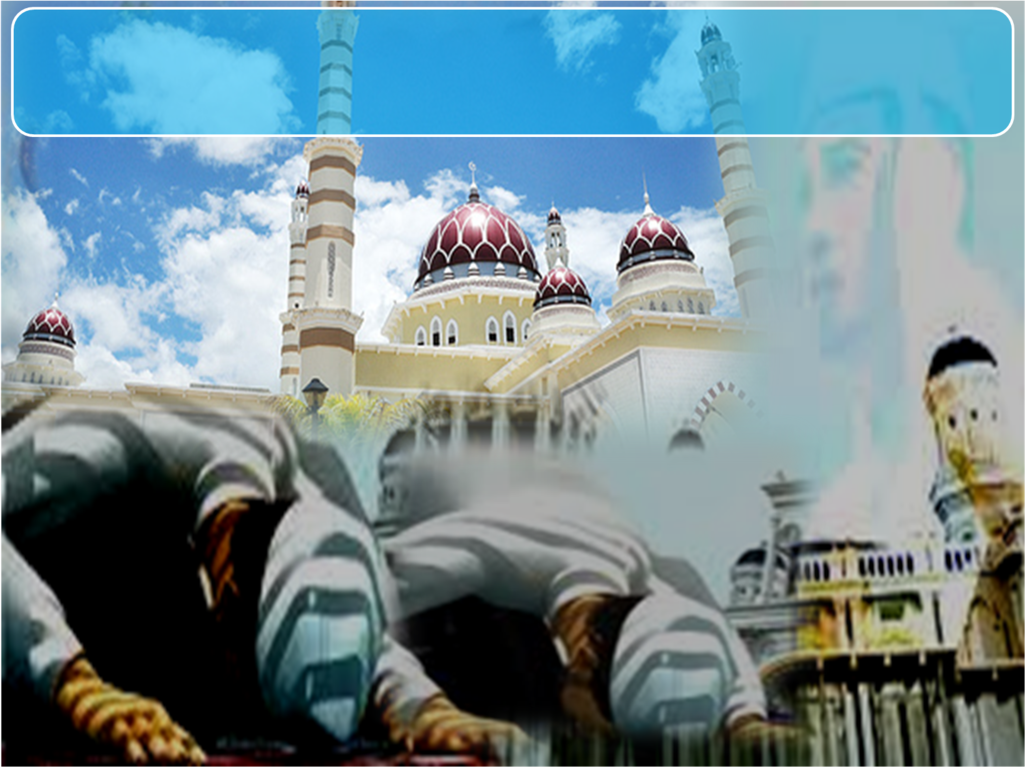 Siapakah Kita Di  Dunia Ini?
Kita Makhluk Ciptaan Allah
Hamba  Di Bumi Milik Allah Yang Bakal Musnah.
Solat membezakan antara kita  samaada  MUKMIN atau KUFUR
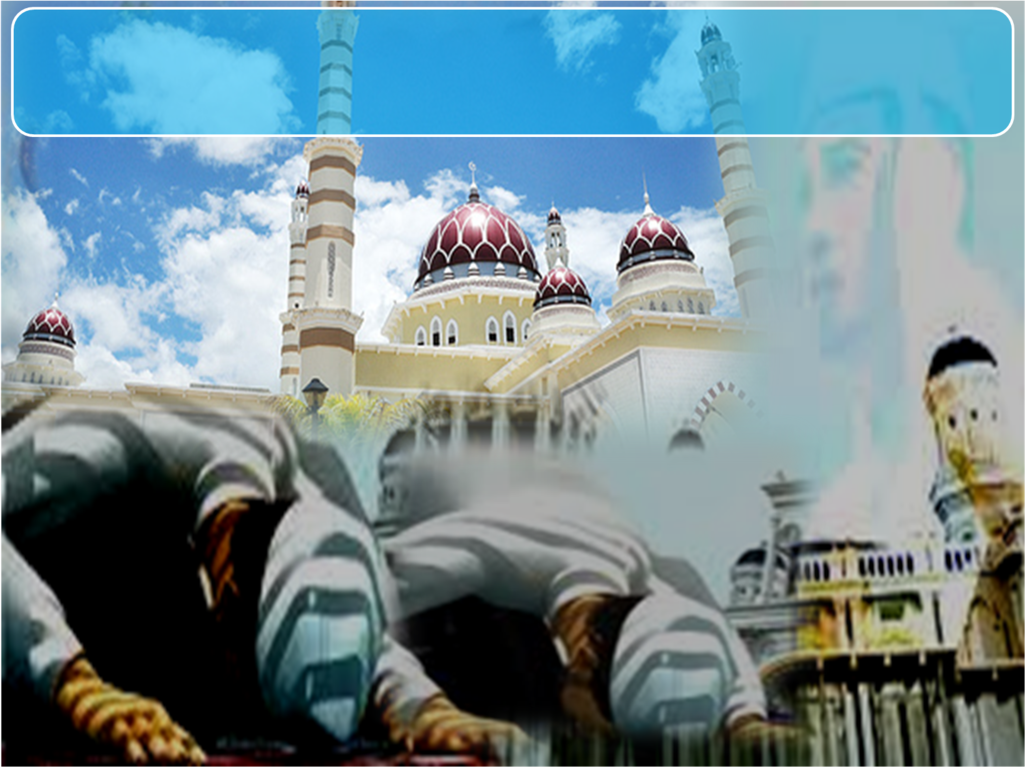 Sabda Nabi S.A.W
بَيْنَ الرَّجُلِ وَبَيْنَ الْكُفْرِ وَالشِّرْكِ 
تَرْكُ الصَّلاَةِ.رَوَاهُ مُسْلِم.
“Pembeza antara seseorang dengan kufur dan syirik ialah dengan pebuatan meninggalkan solat”.
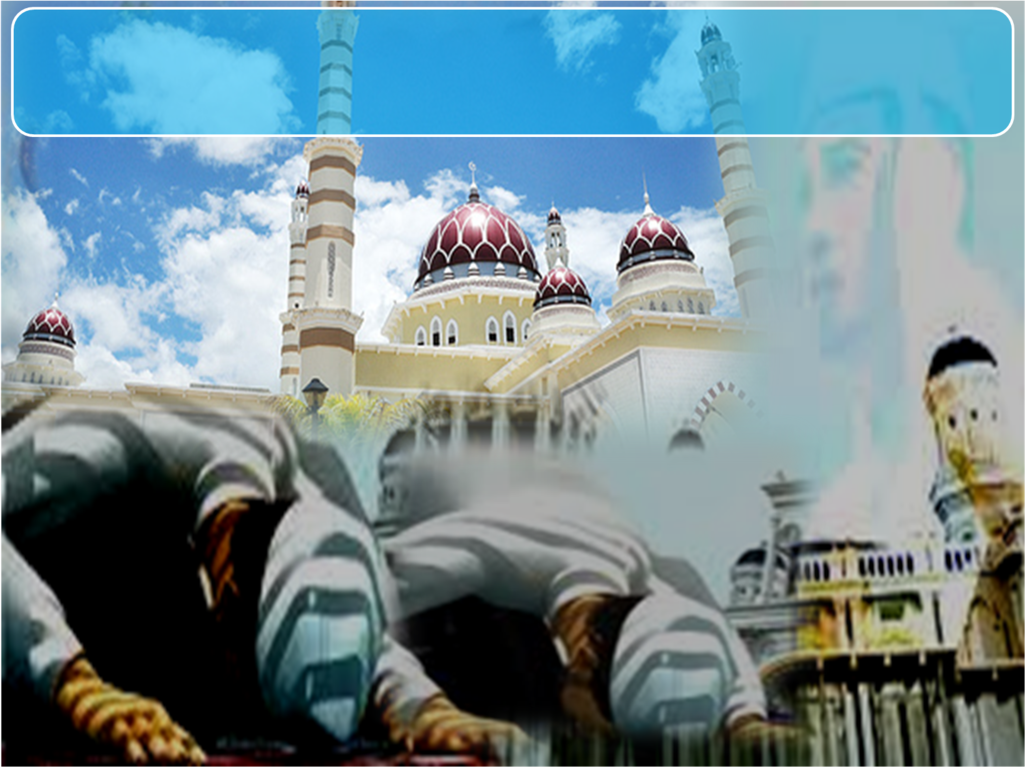 Fahamilah Tujuan penciptaan kita
Hanya Untuk Taat  Kepada Pencipta Dan Pemilik Dunia Ini
pengabdian
Manusia
Jin
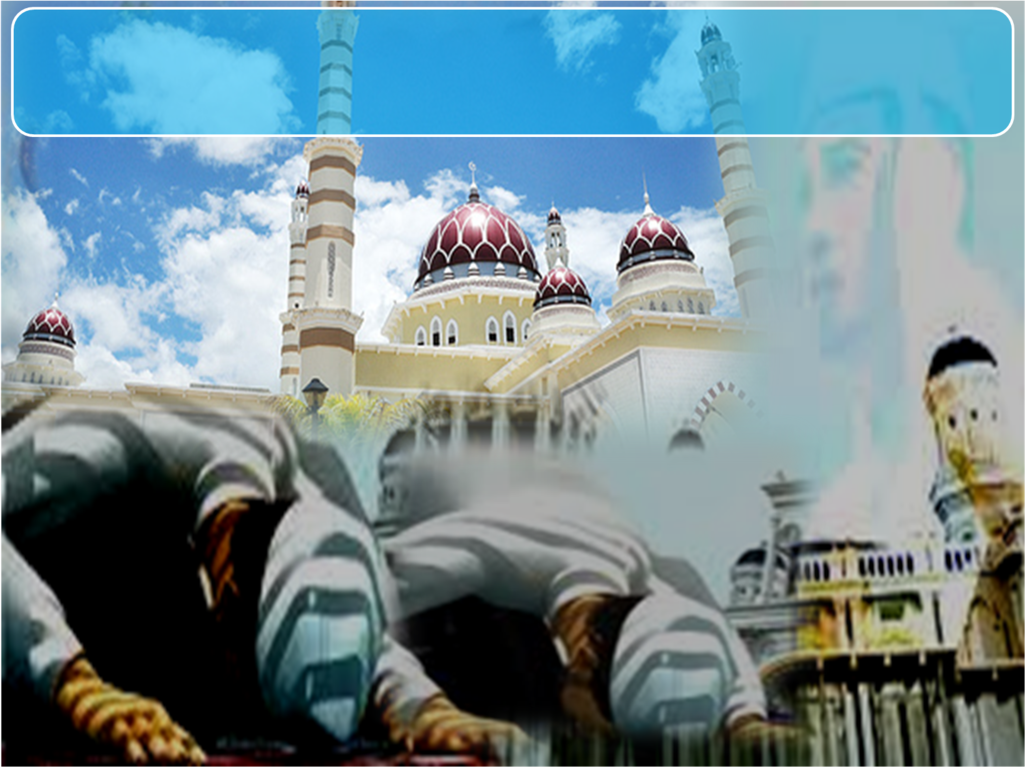 Firman Allah Taala Dalam Surah Az Zariyat Ayat 56:
وَمَا خَلَقْتُ الْجِنَّ وَالإِنسَ إِلاَّ لِيَعْبُدُونِ
Dan Aku tidak menciptakan jin dan manusia melainkan supaya mereka mengabdi kepada-Ku”
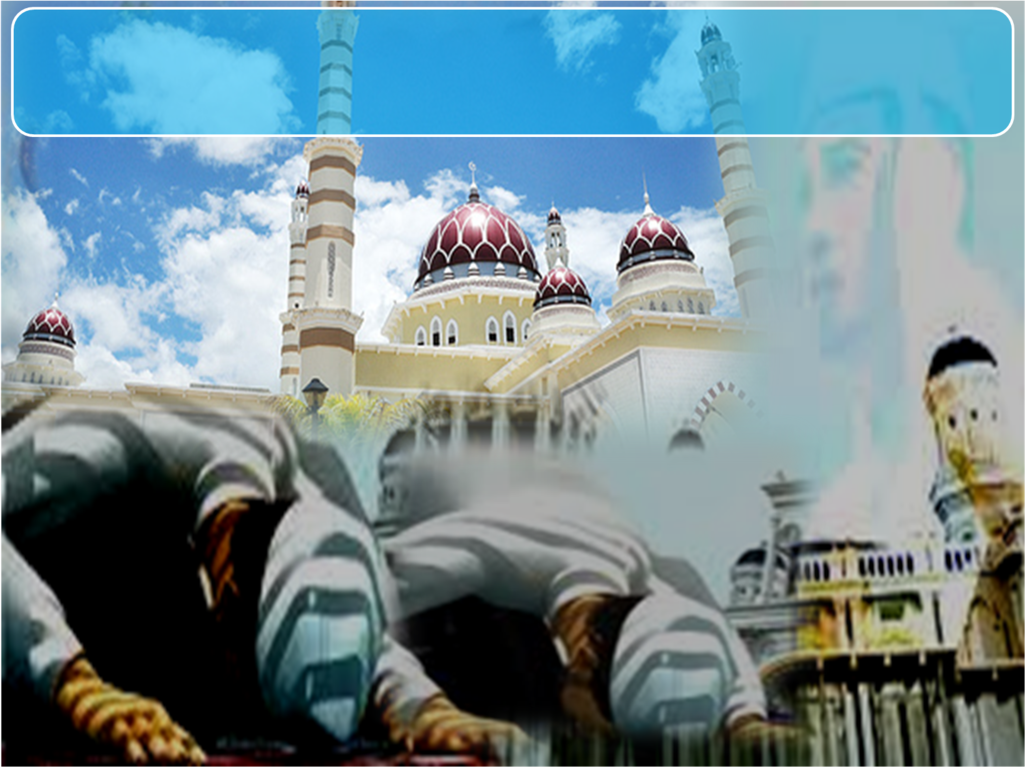 Apakah kita telah mengabdi diri kepada Allah?
Kita lupa   kepada Allah
Ingkar  suruhan dan larangan Allah
Tinggalkan solat  lima  waktu
Dengan Solat dekatkan kita dengan Allah Taala
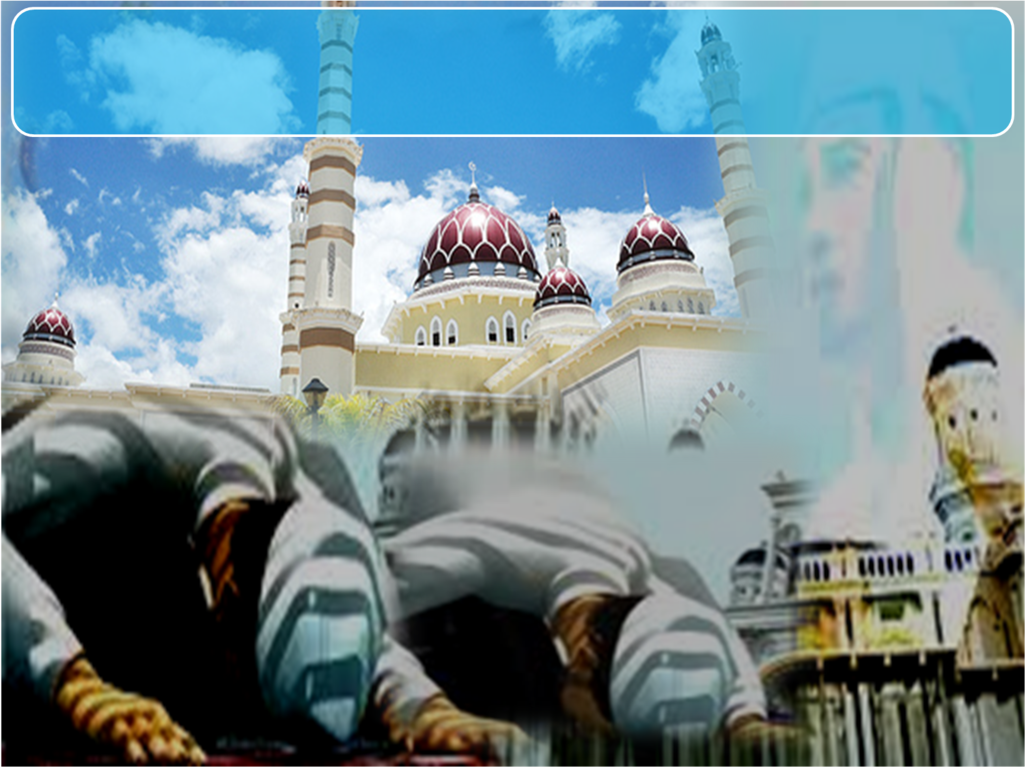 Apakah kata Ulama’ ?
“Barangsiapa Yang Mengabaikan Solat, Maka Allah Taala Akan Mengenakan 12 Penghinaan/Azab Ke Atasnya”
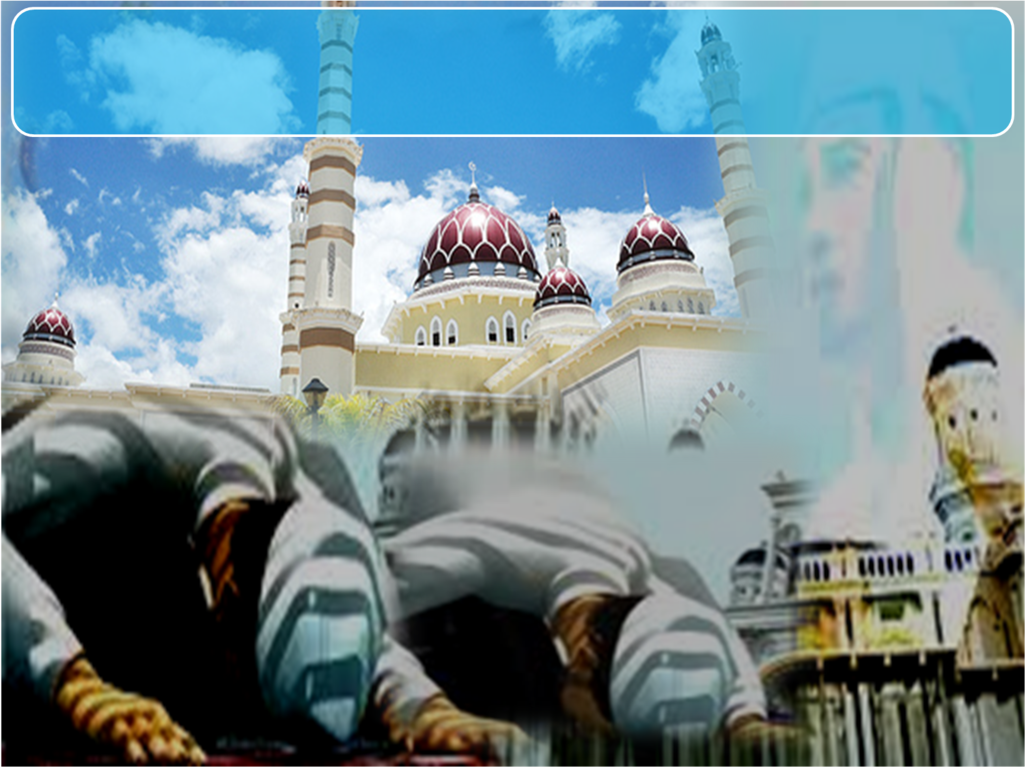 3 Azab Dirasai Di Dunia
Allah hilangkan berkat dari  usaha dan rezekinya
1
Allah cabut  cahaya keimanan  darinya.
2
Allah hilangkan berkat dari  usaha dan rezekinya
3
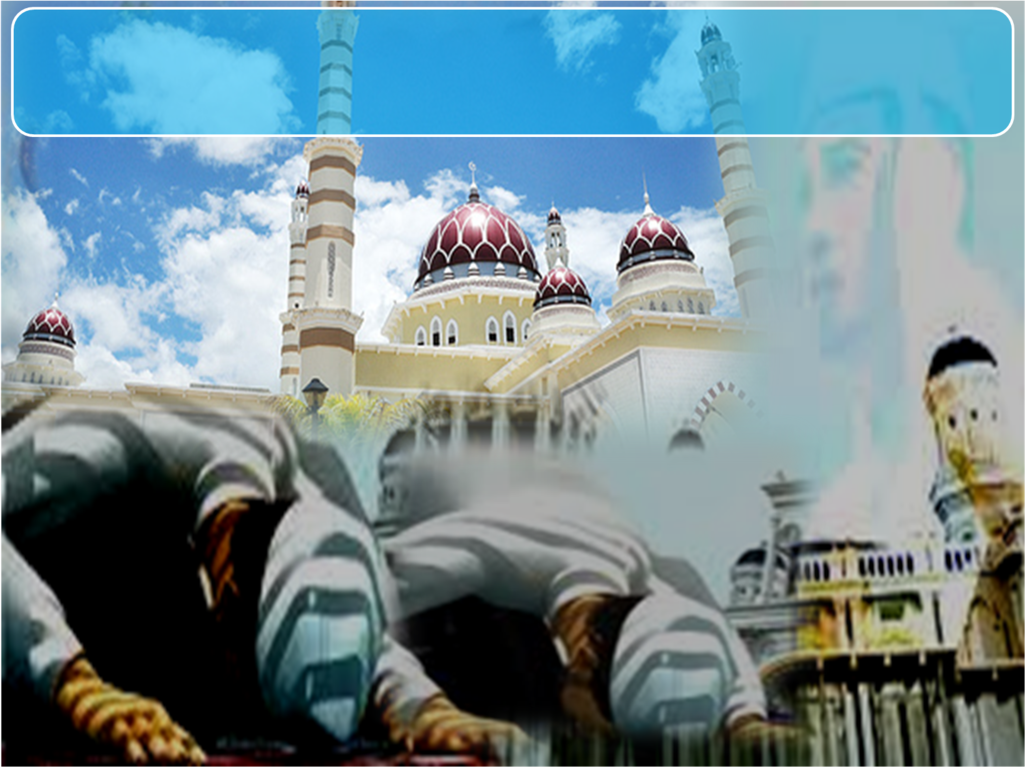 3 Azab Dirasai ketika hendak mati.
Ruh dicabut  dalam keadaan sangat haus.
1
Siksa  amat dahsyat ketika ruh dicabut.
2
Dirisaukan akan hilang imannya.
3
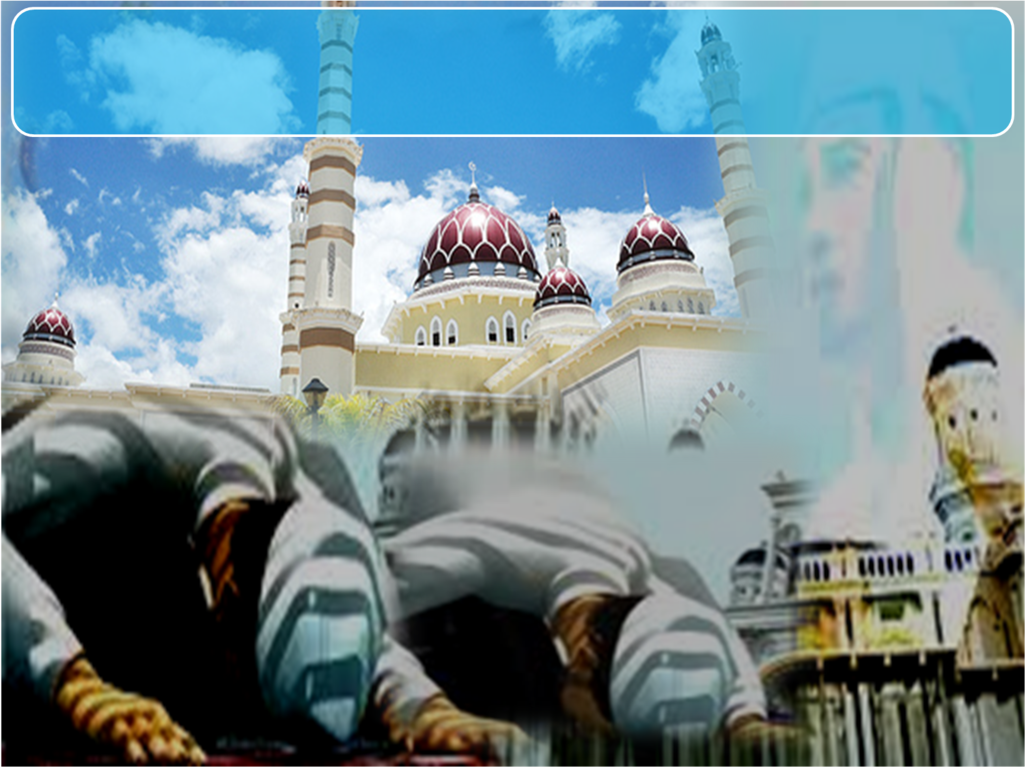 3 Azab Dirasai ketika di Alam Kubur.
Kesusahan  ketika  berdepan dengan malaikat  mungkar dan nakir.
1
Kuburnya gelap gelita.
2
Kubur menghimpitnya sehingga berselisih tulang rusuknya.
3
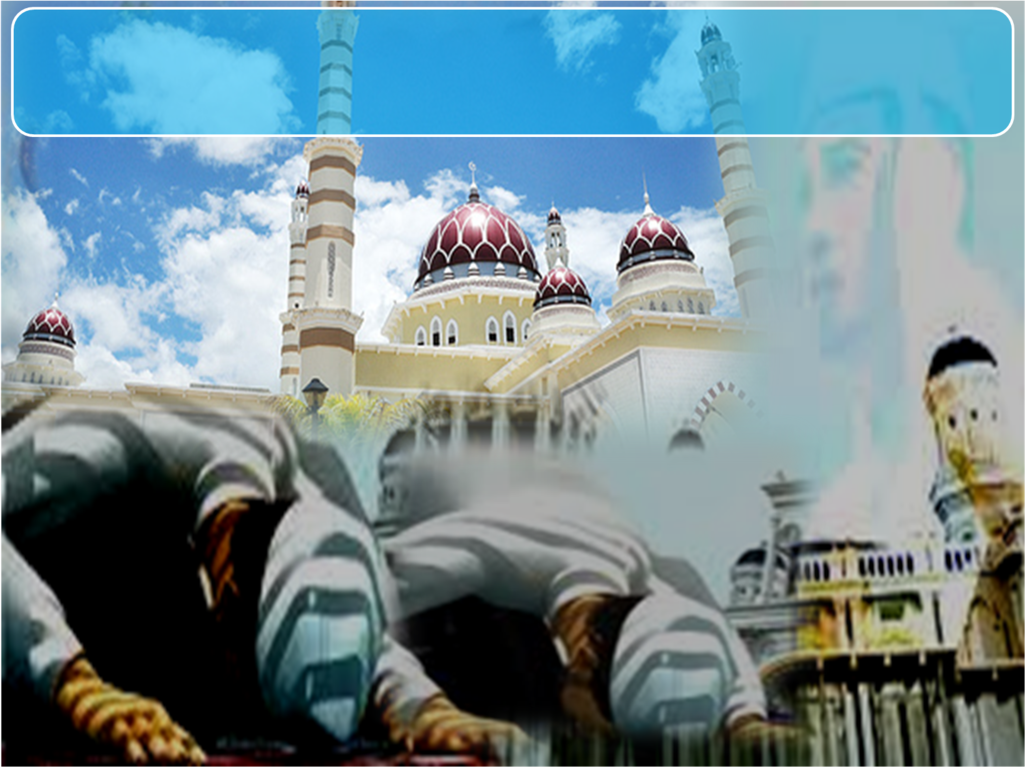 3 Azab ketika di hari kiamat.
Hisab ke atasnya menjadi sangat berat
1
Allah sangat murka  kepadanya.
2
Di siksa dengan api neraka
3
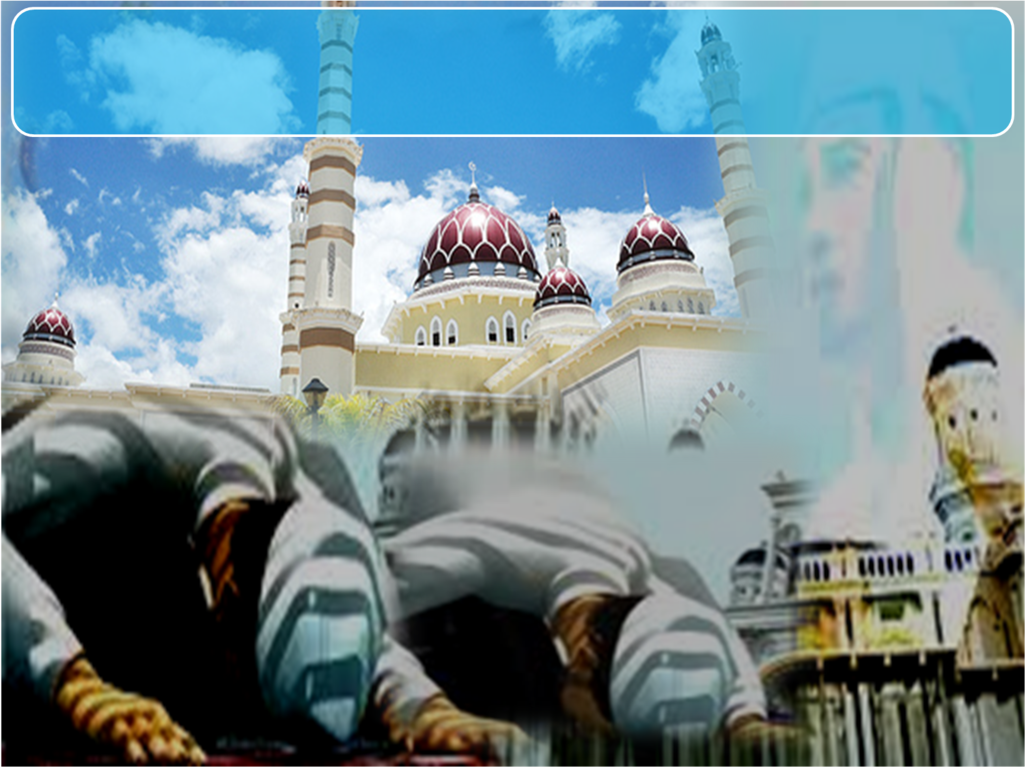 Kata Ulama’ :
“sesiapa yang meninggalkan solat Maghrib, dosanya adalah seperti berzina dengan ibunya sendiri bagi lelaki dan berzina dengan bapanya sendiri bagi yang perempuan”
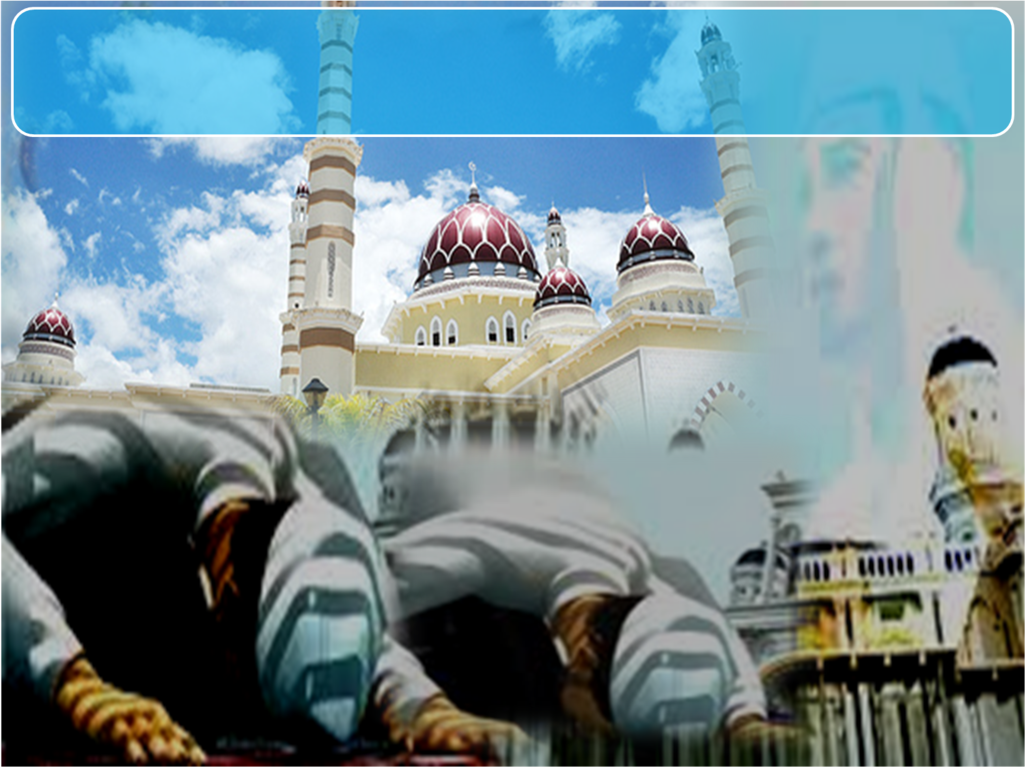 “Sesiapa yang meninggalkan solat Isyak, maka Allah Taala tidak reda ia hidup di muka  bumi-Nya”
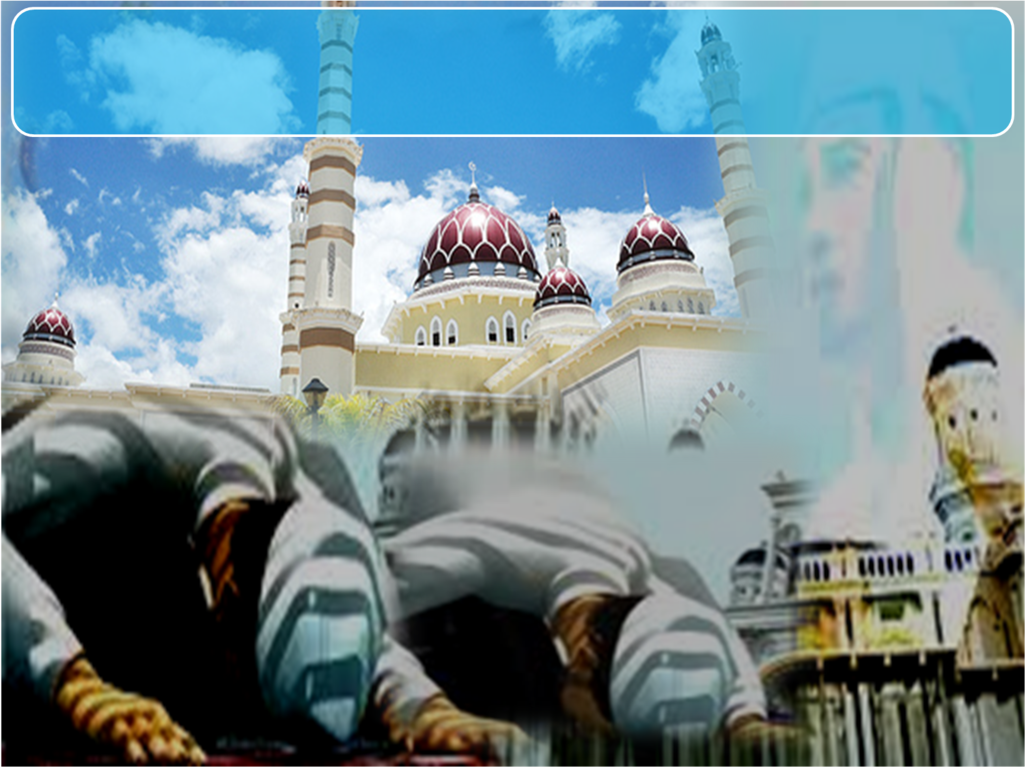 “Manakala sesiapa meninggalkan solat Subuh pula, dia akan diseksa dalam neraka selama enam puluh tahun  menurut kiraan waktu akhirat”
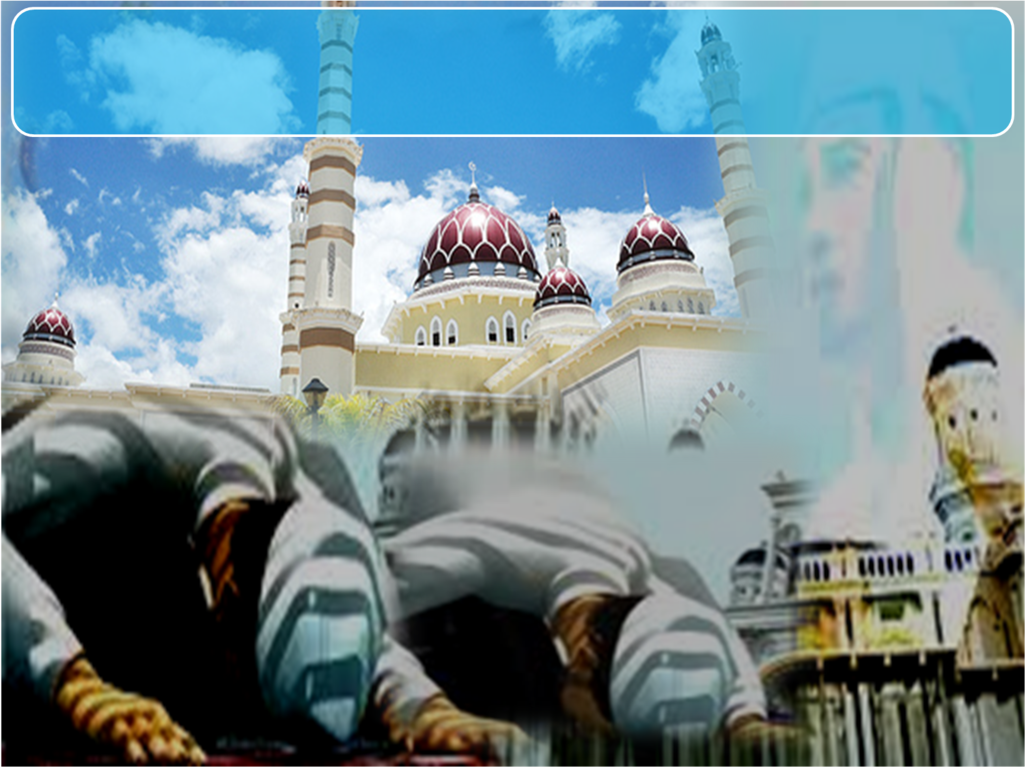 “Bagi mereka yang meninggalkan solat Zuhur ,mereka diibaratkan seperti meruntuhkan Kaabah”
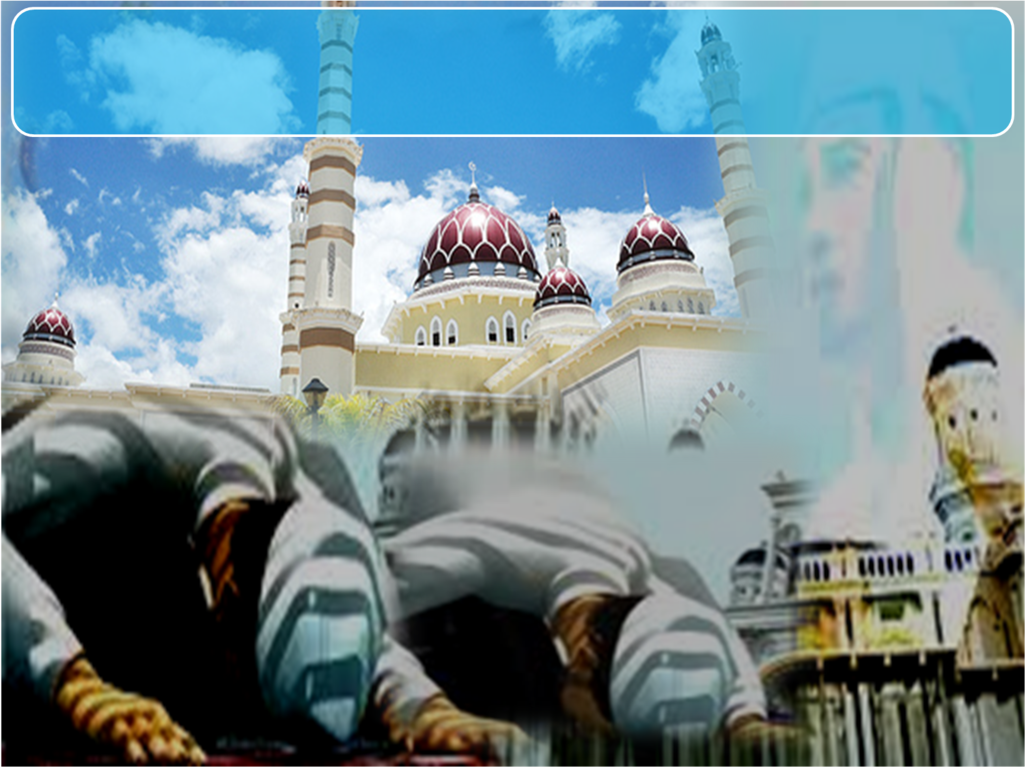 “Dosa orang yang meninggalkan solat asar adalah sama dosanya dengan perbuatan dosa membunuh 1,000 orang islam”
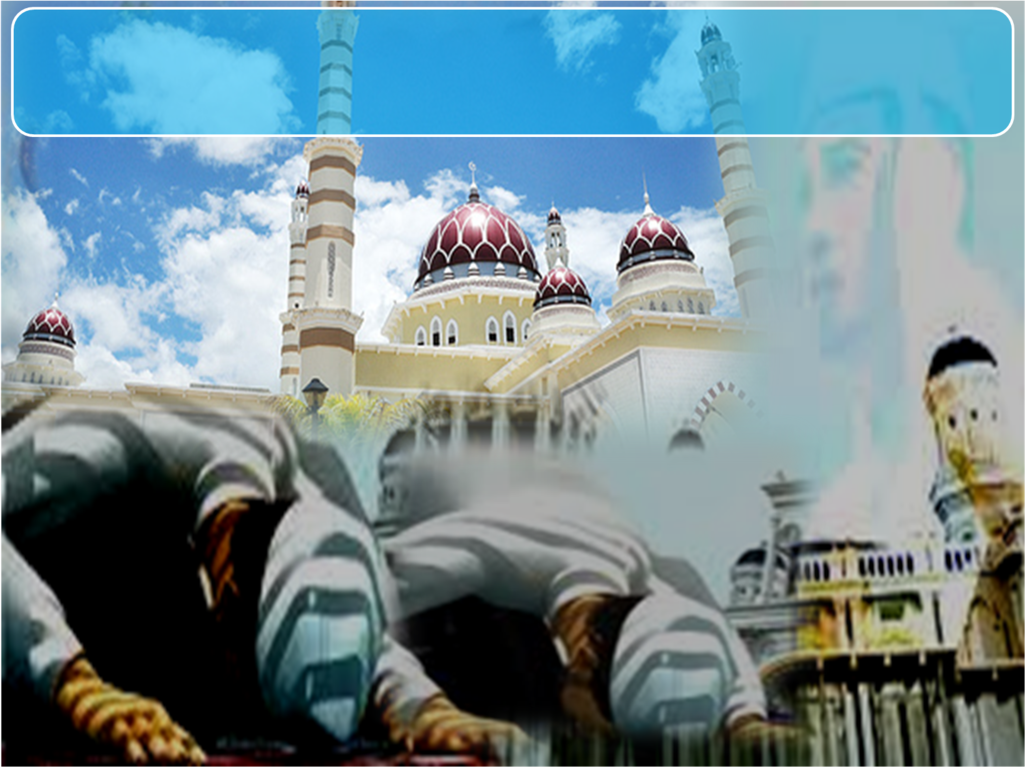 Muhasabahlah……
Adakah kita  berpuas hati dengan solat yang kita lakukan?
Adakah ia sah di sisi syara’?
Apakah kita merasa sudah mendapat keampunan dan pahala dari Allah Taala  hasil dari solat yang kita kerjakan?
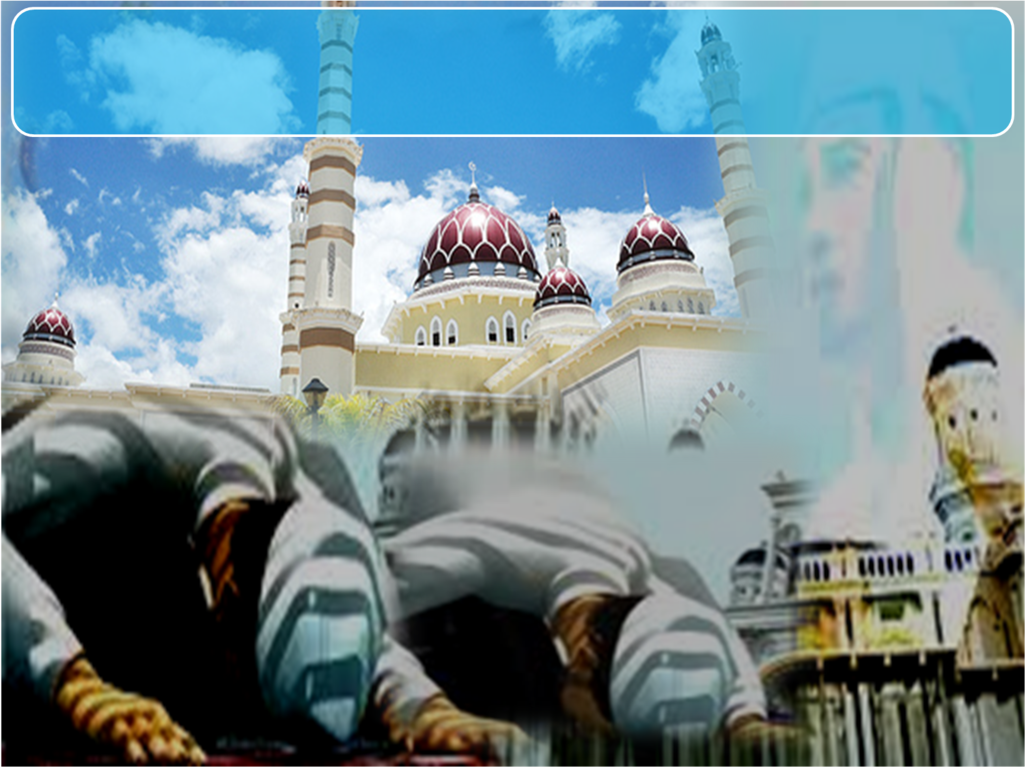 Kata Imam Ibnul Qayyim 
Al-jauziyah Rahimahullah:
“Manusia yang mengerjakan solat terbahagi kepada lima golongan iaitu..”
Mereka yang  zalim terhadap dirinya sendiri dan lalai iaitu orang yang tidak menyempurnakan wuduknya, pelaksanaan solatnya, rukun dan syaratnya.
1
Golongan ini  dapat siksaan Allah.
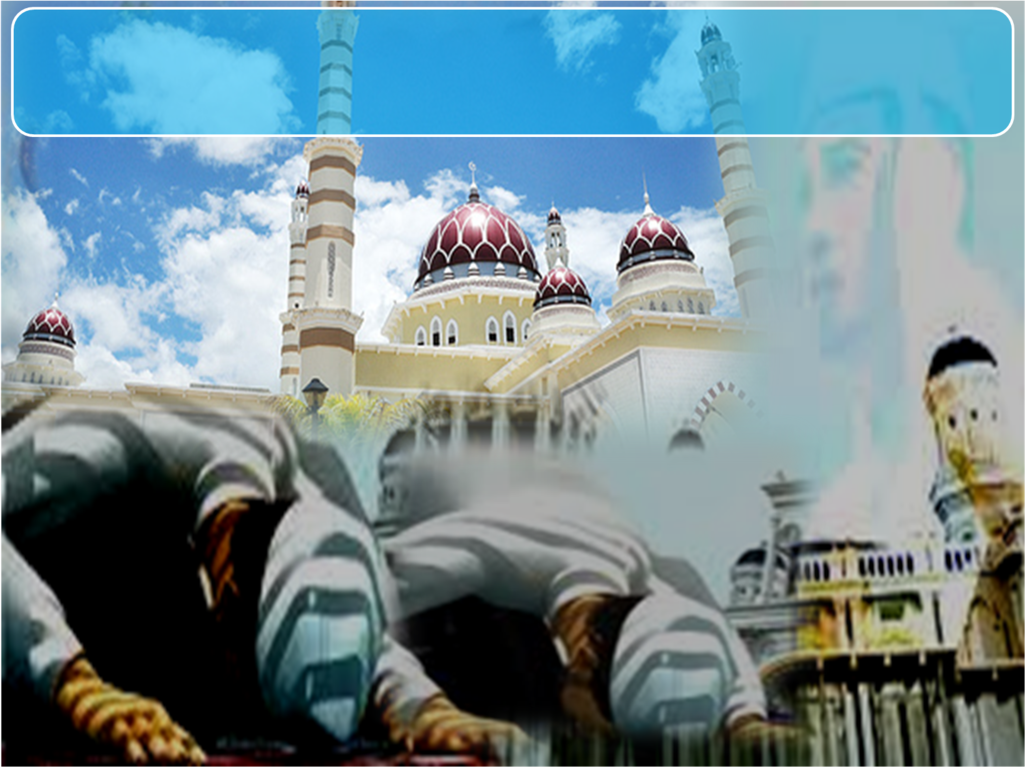 “Golongan  yang menjaga waktu, batasan dan rukun solat,menyempurnakan wuduk , namun  tidak memberi makna apa-apa dalam jiwanya sebab dia dipengaruhi gangguan”
2
Golongan ini akan dihisab solatnya di akhirat kelak.
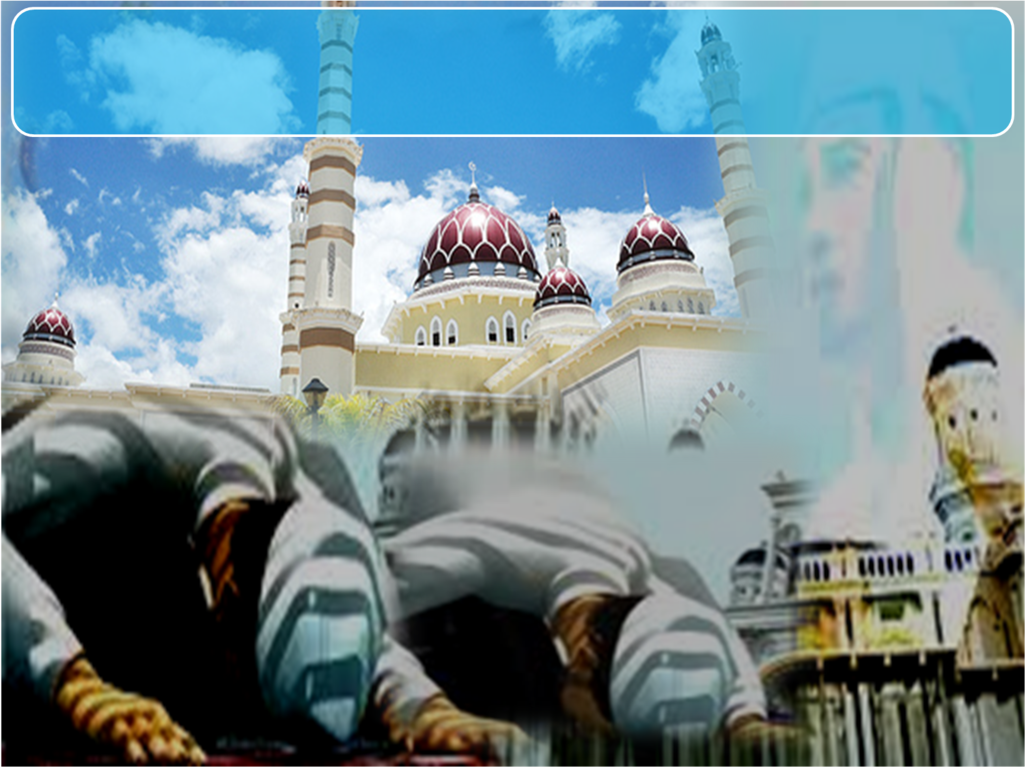 “Golongan  yang  menjaga batasan dan rukun solat dan berusaha menolak segala gangguan dan godaan serta bersungguh-sungguh melawan musuhnya.”
3
Golongan ni diberi keampunan oleh Allah Taala
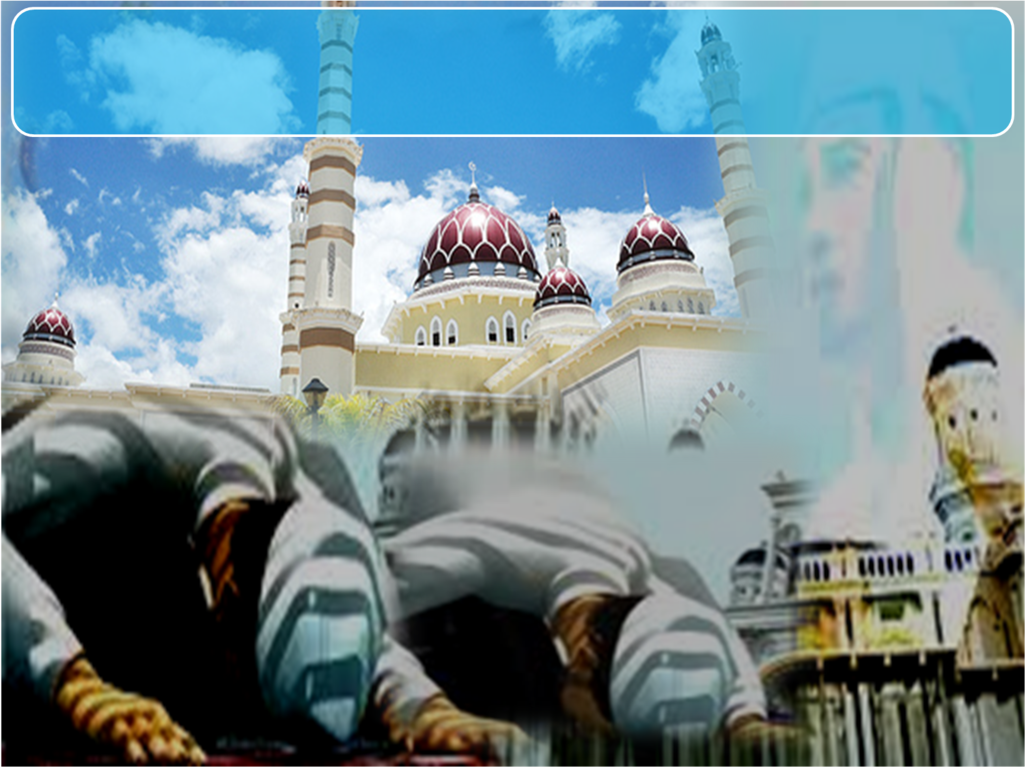 “Golongan yang memulakan semua hak, rukun dan batasan solat. Seluruh hatinya tertumpu untuk selalu menjaga batasan dan hak dalam solat, bahkan seluruh hatinya hanya untuk solat dan beribadah kepada Tuhan ”
4
Golonggan ini mendapat pahala dari Allah Taala
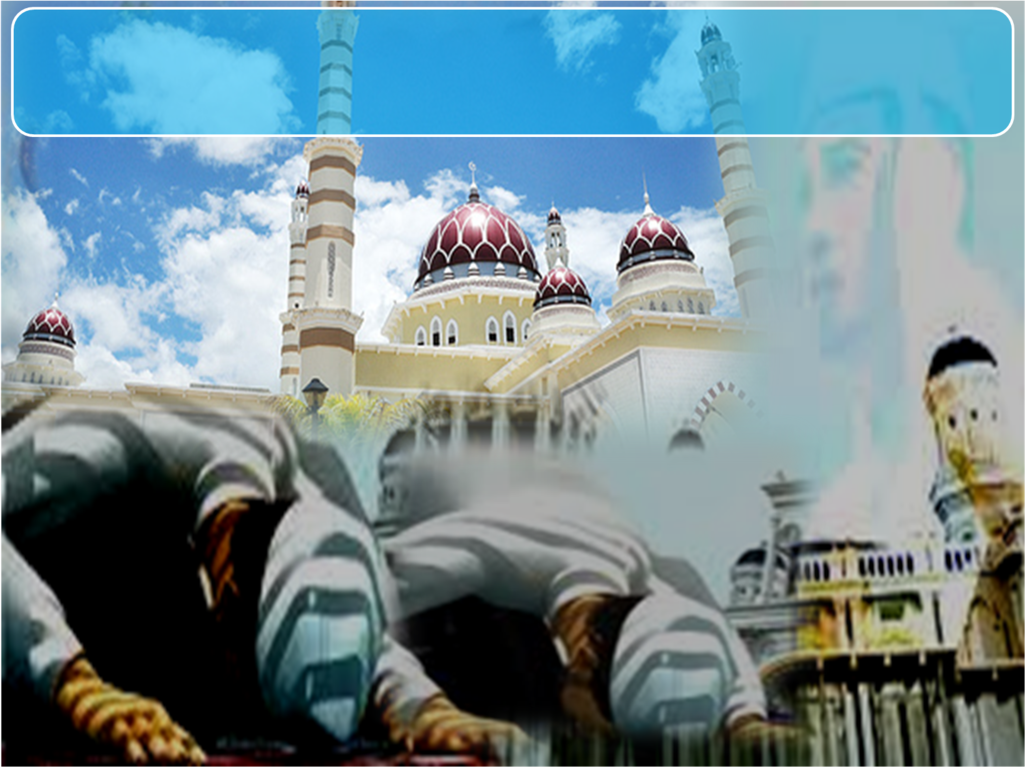 “Golongan yang melaksanakan solat seperti golongan keempat. Namun, dia meletakkan hatinya di hadapan Rabb Azza wa Jalla yang selalu melihat hati dan mengawasinya, Sesungguhnya kecintaan terhadap Tuhannya semakin meningkat”
5
Golongan inilah yang didekatkan Allah Taala kepada Nya .
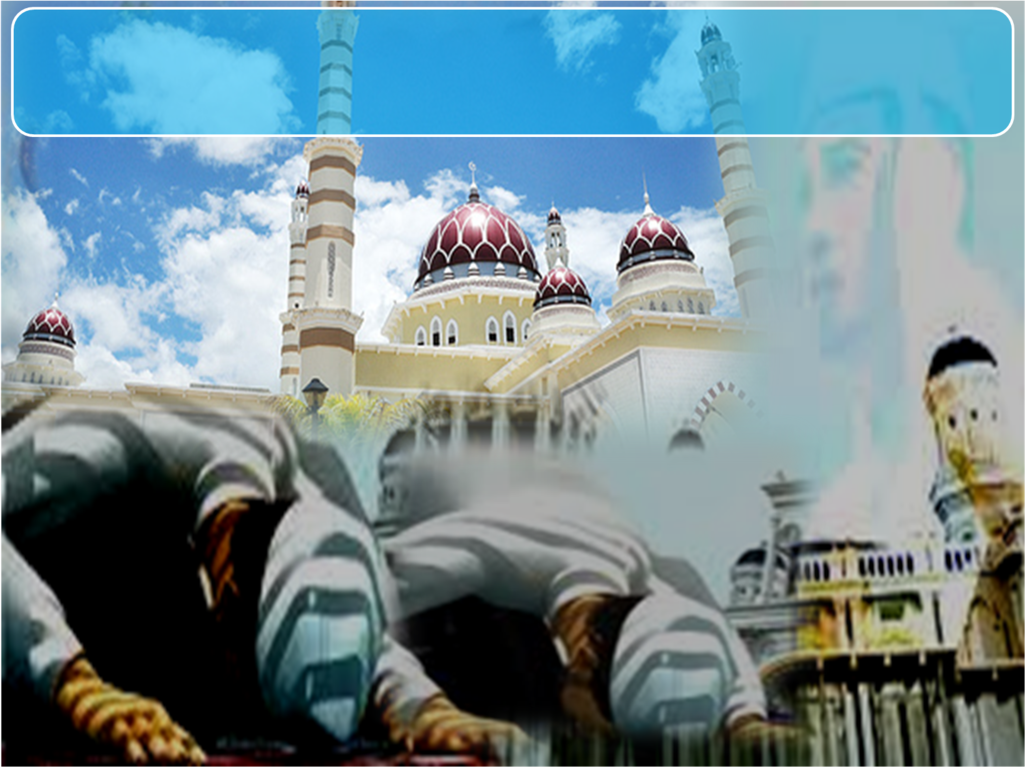 Marilah...
Tunaikan kewajipan solat
Jangan terpengaruh ajaran sesat yang mengatakan solat tidak wajib.
Solat Wajib juga ke atas Nabi S.A.W yang maksum dan mereka yang berada di medan juang Fi Sabilillah.
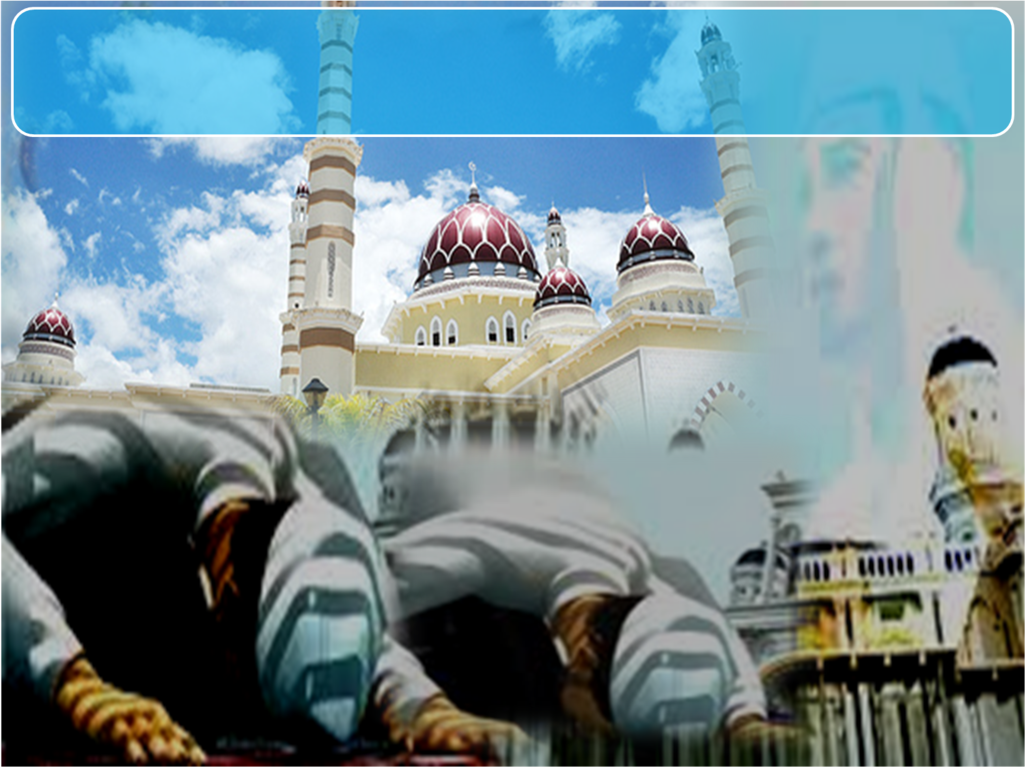 Firman Allah Taala Dalam Surah Al Munafiqun Ayat 9:
يَآ أَيُّهَا الَّذِينَ آمَنُوا لاَ تُلْهِكُمْ أَمْوَالُكُمْ وَلاَ أَوْلاَدُكُمْ عَن ذِكْرِ اللهِ وَمَن يَفْعَلْ ذَلِكَ فَأُوْلَئِكَ هُمُ الْخَاسِرُونَ
Hai orang-orang beriman, janganlah hartamu dan anak-anakmu melalaikan kamu dari mengingat Allah. Barangsiapa yang berbuat demikian,maka mereka itulah orang-orang yang rugi.
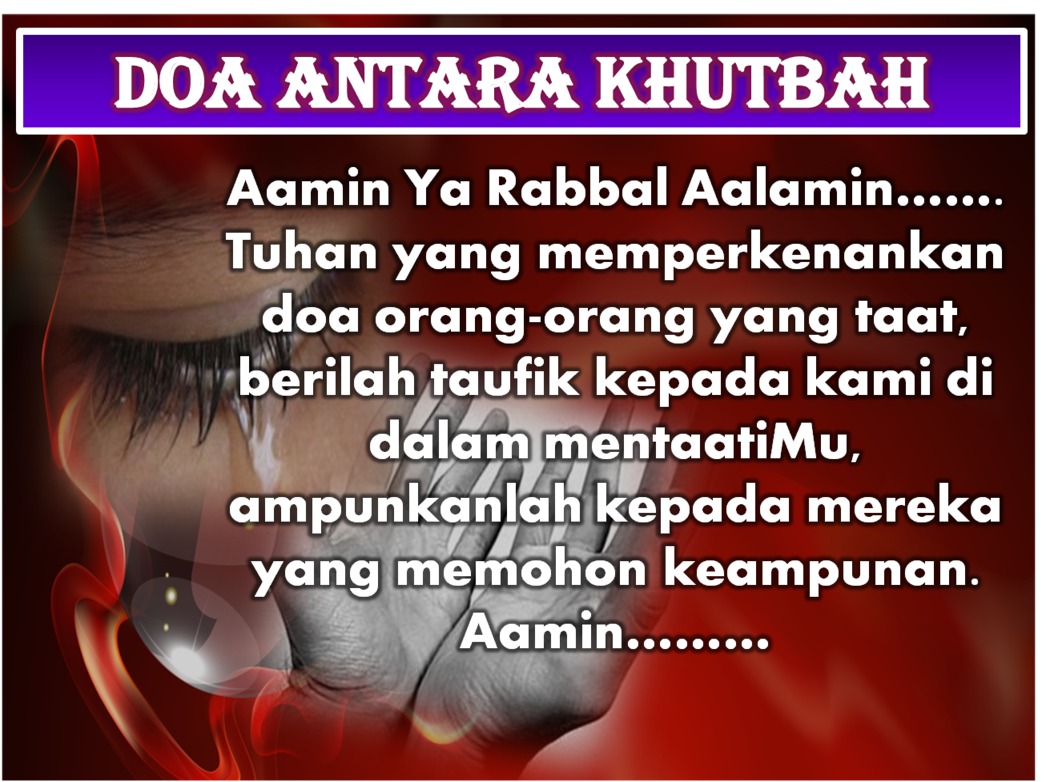 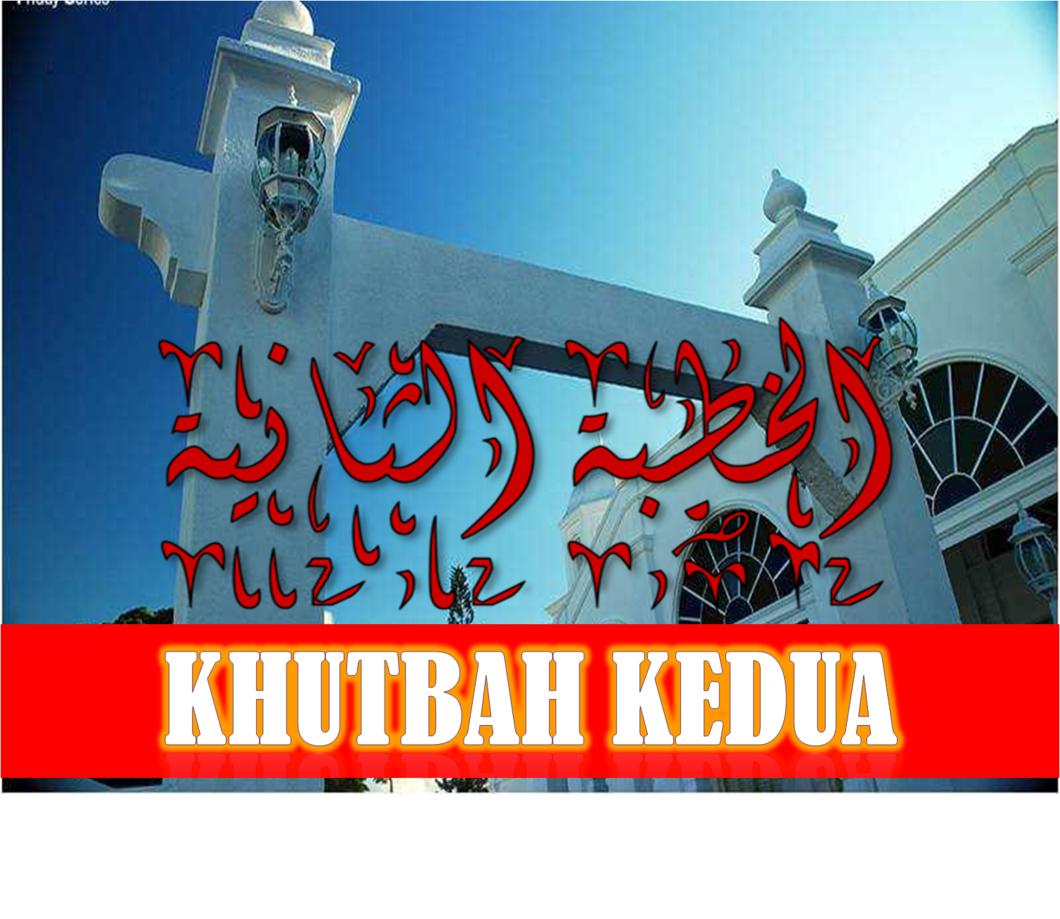 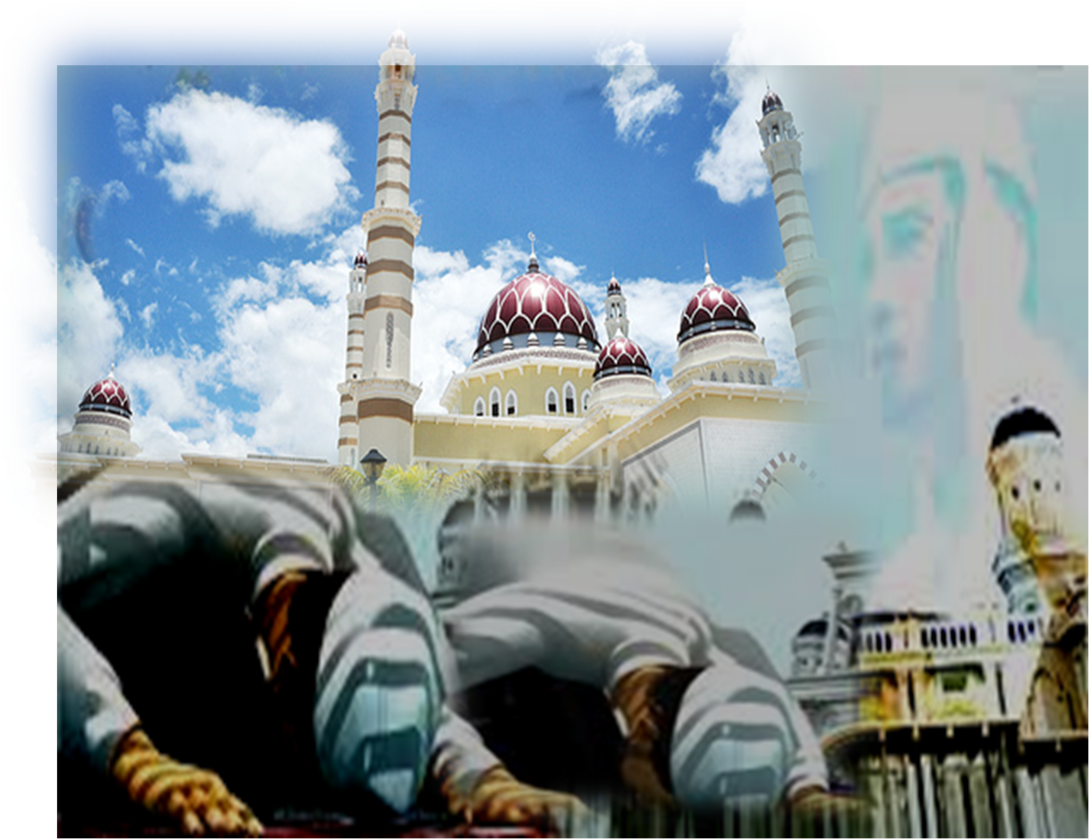 Pujian Kepada Allah S.W.T.
الْحَمْدُ ِللهِ
Segala puji-pujian hanya bagi Allah S.W.T.
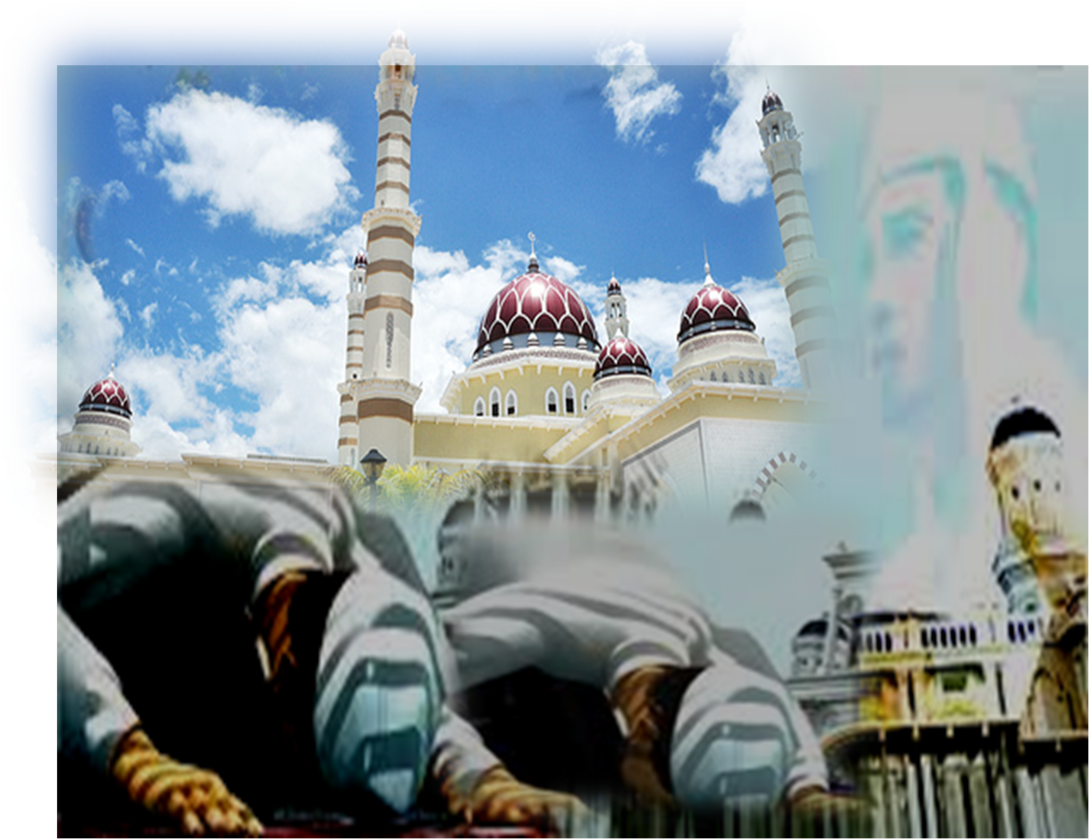 Firman  Allah S.W.T.
إِنَّ الصَّلاةَ كَانَتْ عَلَى الْمُؤْمِنِينَ
 كِتَابًا مَوْقُوتًا
Sesungguhnya sembahyang itu adalah satu ketetapan yang diwajibkan atas orang yang beriman, yang tertentu waktunya.
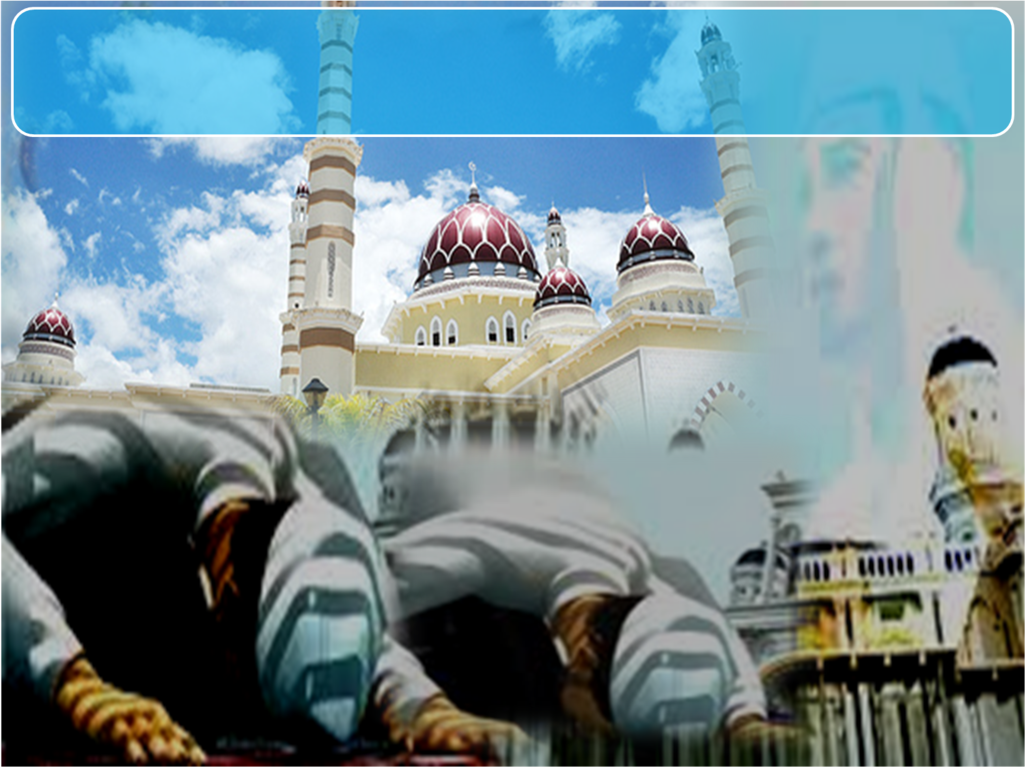 Syahadah
وَأَشْهَدُ أَنْ لآ إِلَهَ إِلاَّ اللهُ كَامِلُ اْلأَسْمَـآءِ وَالصِّفَاتِ، وَأَشْهَدُ أَنَّ مُحَمَّدًا عَبْدُهُ وَرَسُوْلُهُ أَشْرَفُ الْمَخْلُوْقَاتِ
Aku naik saksi bahawasanya tiada Tuhan selain Allah Yang Maha Sempurna Pada Nama Dan SifatNya dan aku naik saksi bahawa Nabi Muhammad S.A.W, hambaNya dan rasulNya  semulia-mulia makhluk.
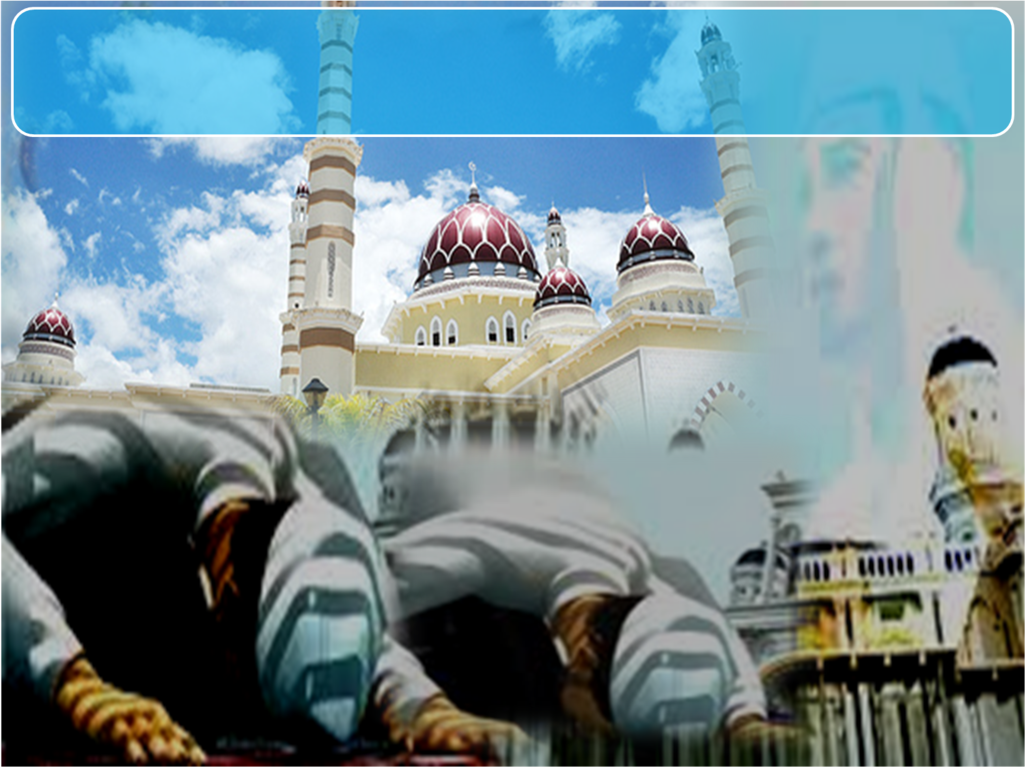 Selawat Ke Atas 
Nabi Muhammad S.A.W
اللَّهُمَّ صَلِّ وَسَلِّمْ عَلَى سَيِّدِنَا مُحَمَّدٍ وَعَلَى آلِهِ وَأَصْحَابِهِ أُوْلِى اْلفَضْلِ وَالْكَرَامَاتِ
Ya Allah, Cucurilah rahmat dan sejahtera ke atas penghulu kami Nabi Muhammad S.A.W dan ke atas keluarganya dan para sahabatnya yang mempunyai kelebihan dan kemuliaan.
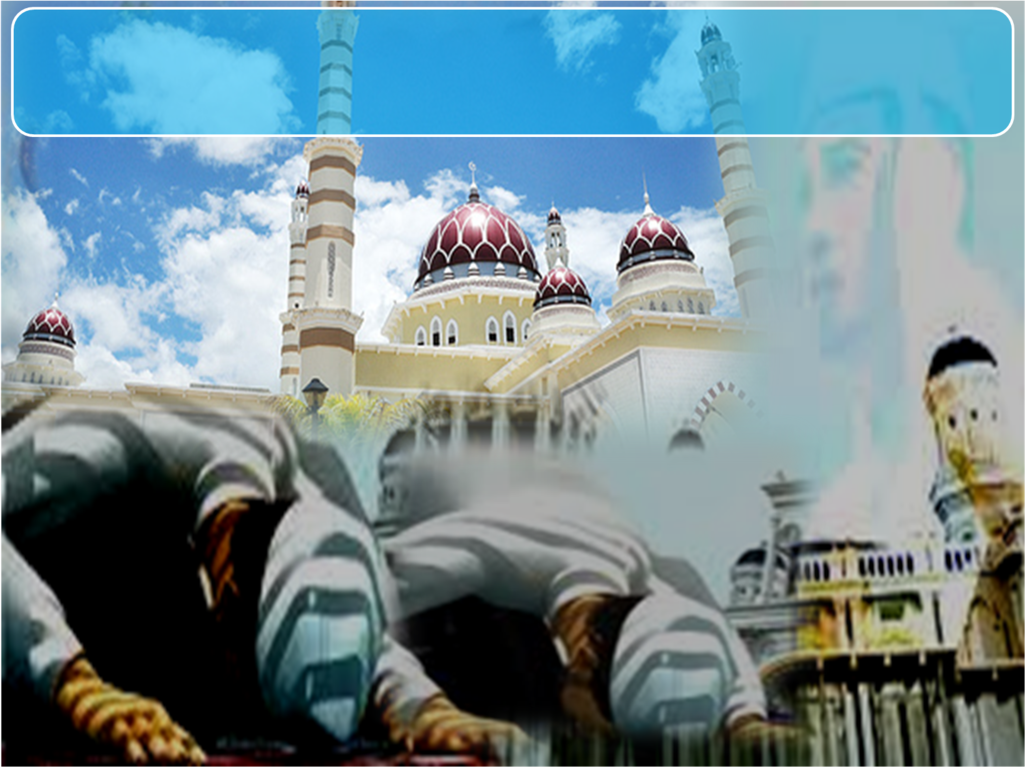 Wasiat Taqwa
فَيَا عِبَادَ اللهِ، اتَّقُوا اللهَ، وَعَلَى اللهِ فَتَوَكَّلُوْا إِنْ كُنْتُمْ مُؤْمِنِيْنَ
Wahai hamba-hamba Allah, Bertaqwalah kepada Allah dan hanya kepada Allah kamu hendaklah bertawakkal sekiranya kamu benar-benar orang beriman.
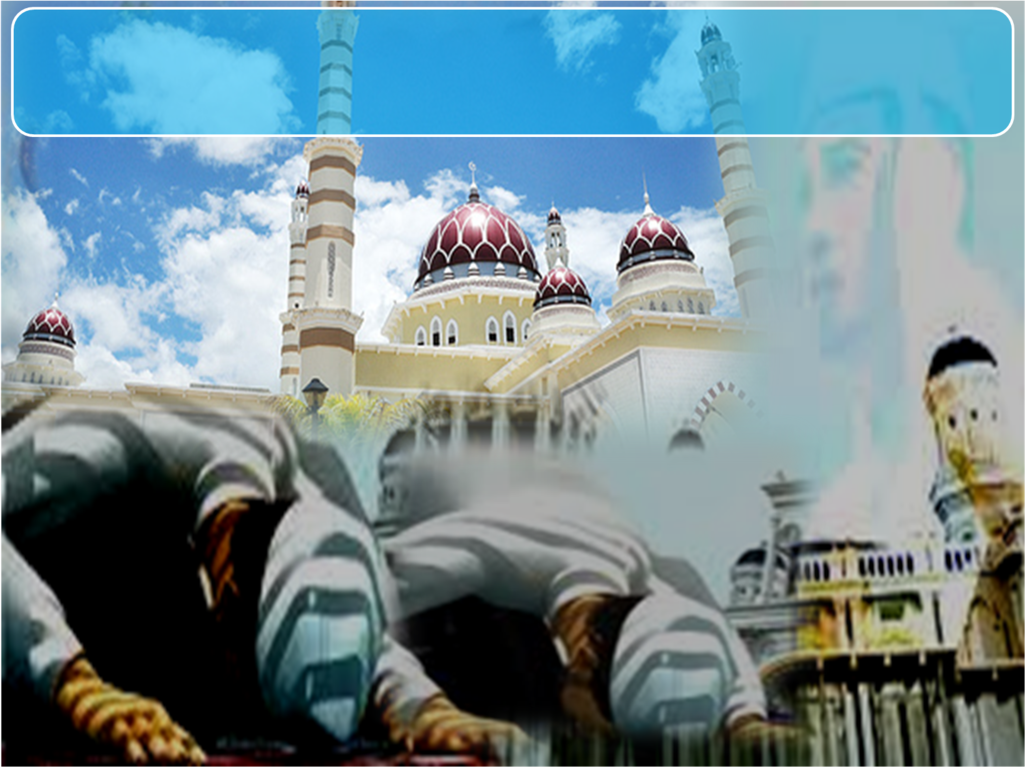 Pesanan Taqwa
Marilah bertaqwa kepada Allah dengan sebenar.
Segeralah membuat bekalan sebelum ke akhirat.
Sebaik-baik bekalan  bertaqwa kepada Allah.
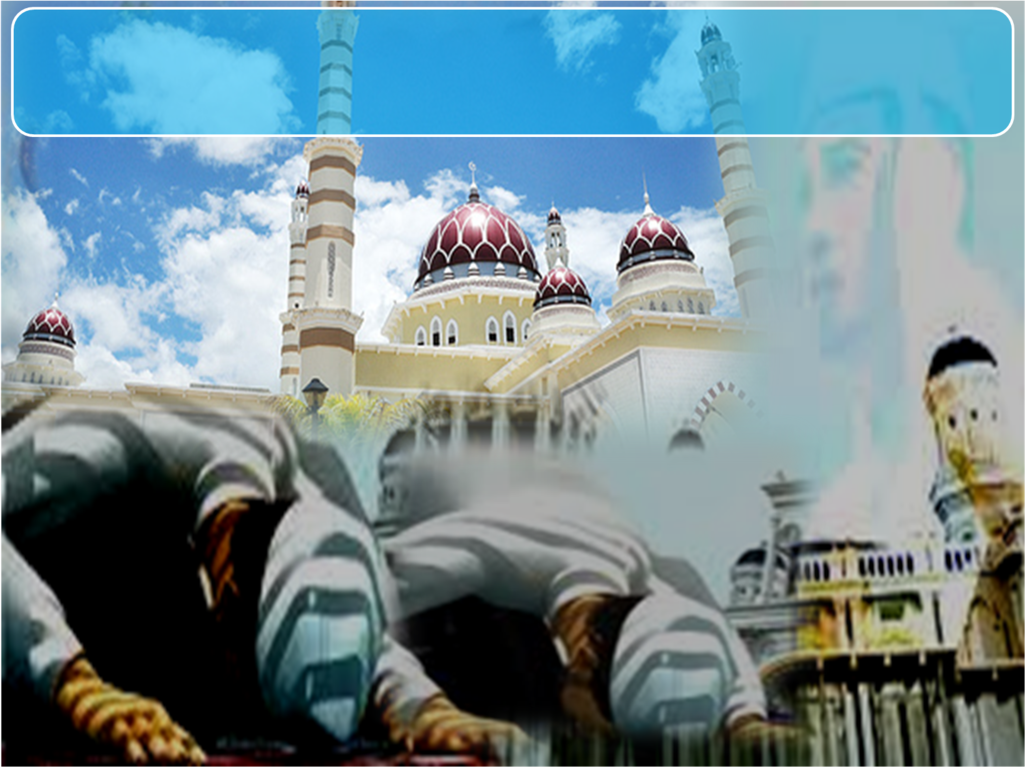 Kesimpulannya..
Wajib tunaikan setiap perintah dalam waktu yang disyariatkan.
Wajib Qadha setiap kewajipan yang telah diabaikan.
Wajib Qadha  yang wajib sebelum melakukan  amalan sunat.
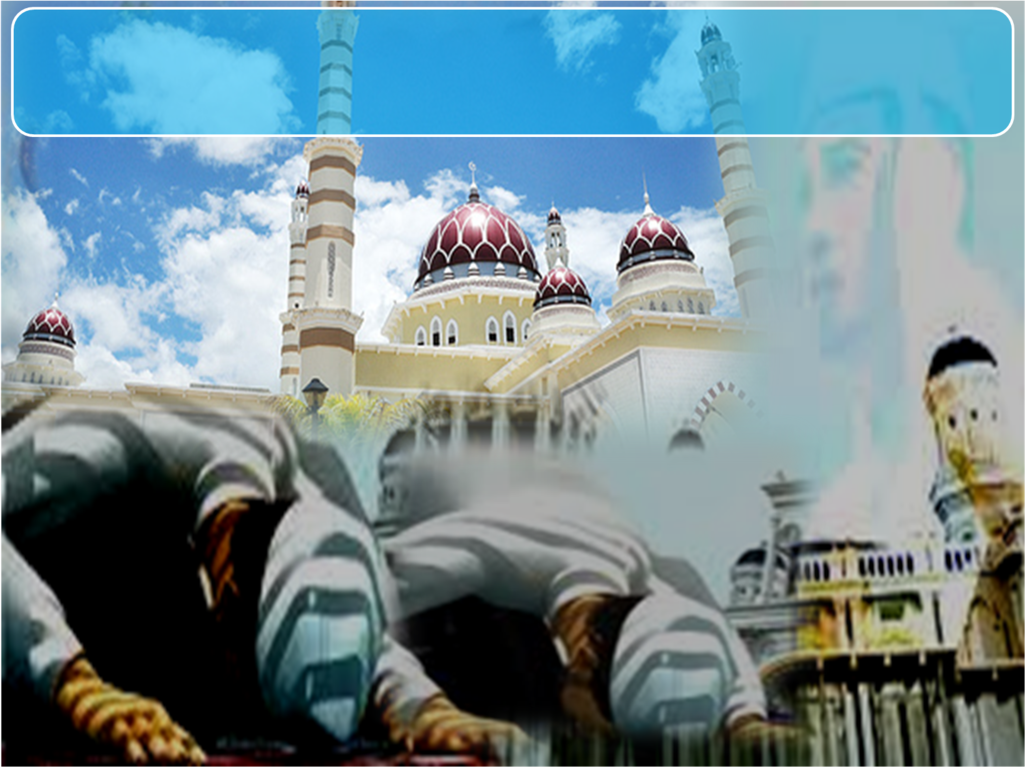 Antara akibat buruk menimpa kepada 
orang yang  meringankan- ringankan ibadah solat:
1
Hatinya cenderung kepada maksiat
2
Memandang ringan kepada perkara dosa
3
Suka berpoya-poya dan boros
4
Terhindar dari berkat orang soleh.
5
Hilang berkat usia
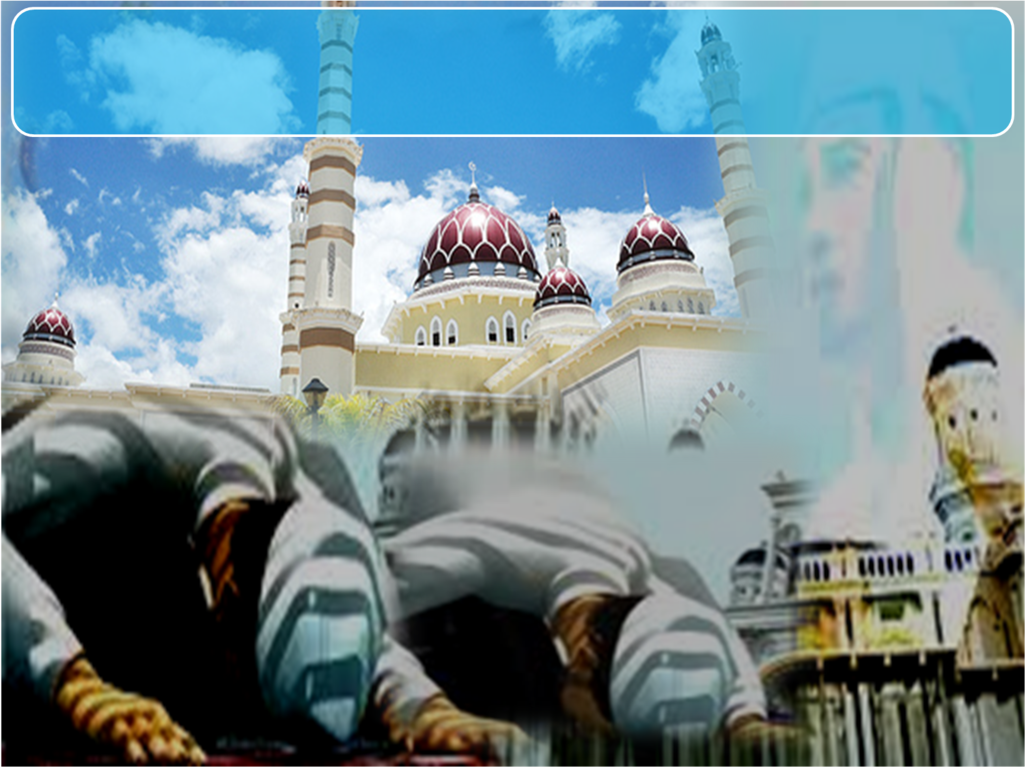 Mohonlah diberi kekuatan oleh Allah untuk melaksanakan segala perintahnya..
“Ya Allah Ampunkanlah dosa-dosa kami.Kuatkanlah iman kami dan cekalkanlah hati kami untuk mencari jalan kebenaran yang engkau redhai.”
Bangunlah dari tidur…..Sembahyanglah kamu sebelum kamu disembahyangkan.
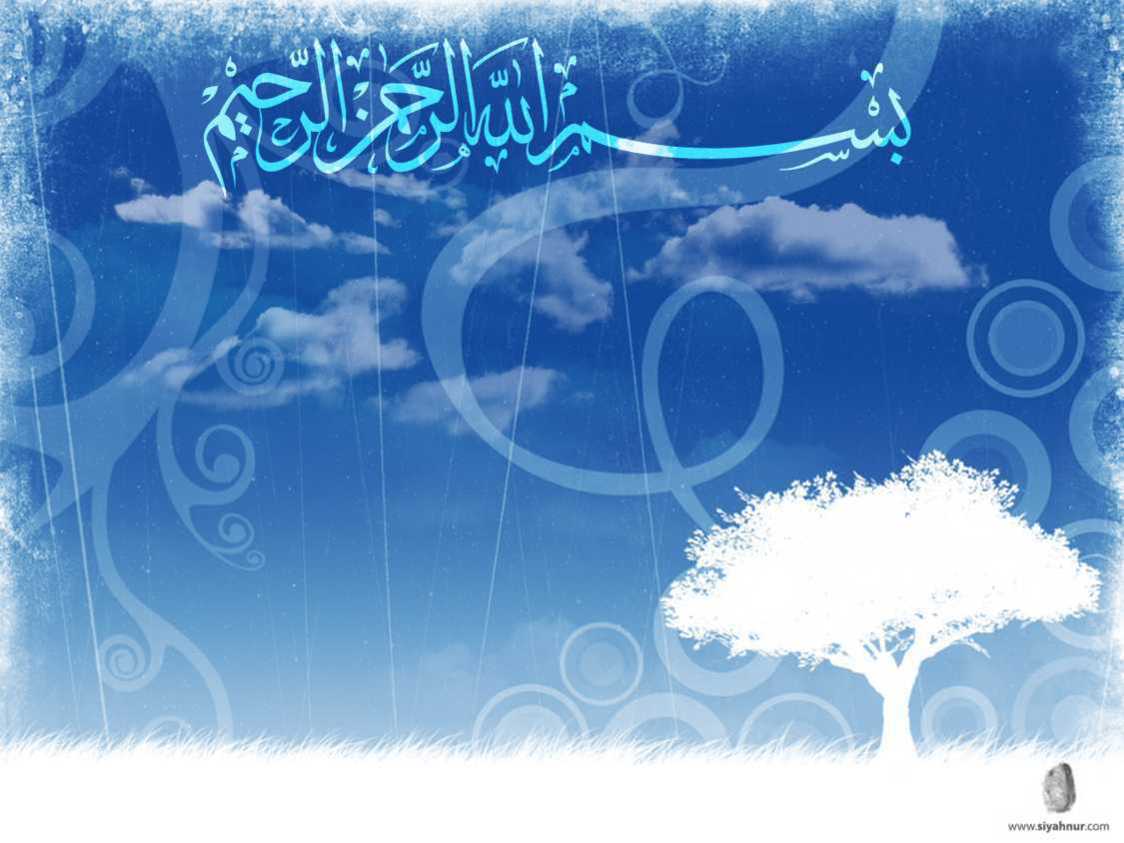 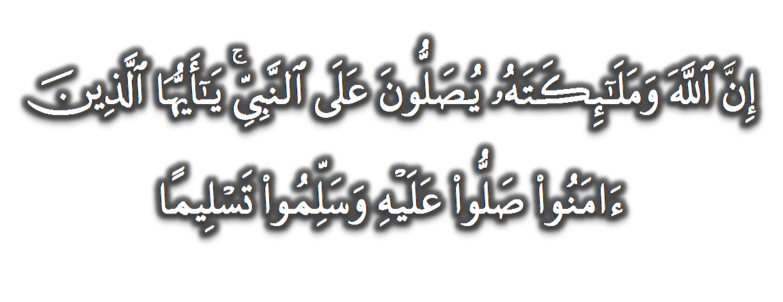 (Surah Al-Ahzab : Ayat 56)
“Sesungguhnya Allah Taala Dan Para Malaikat Sentiasa Berselawat Ke Atas Nabi (Muhammad) .
Wahai Orang-orang Beriman! Berselawatlah Kamu 
Ke Atasnya Serta Ucapkanlah Salam Sejahtera Dengan Penghormatan Ke Atasnya Dengan Sepenuhnya”.
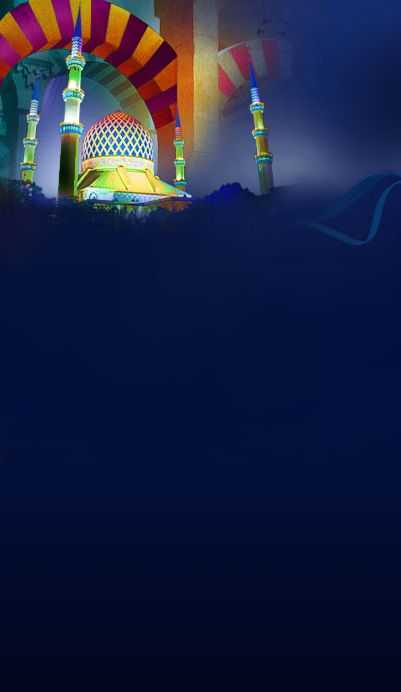 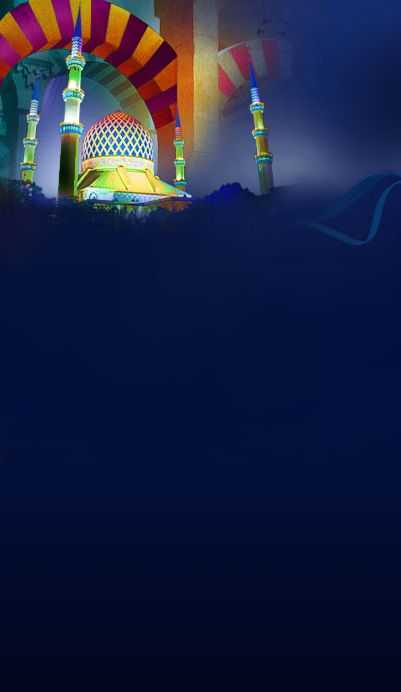 Selawat
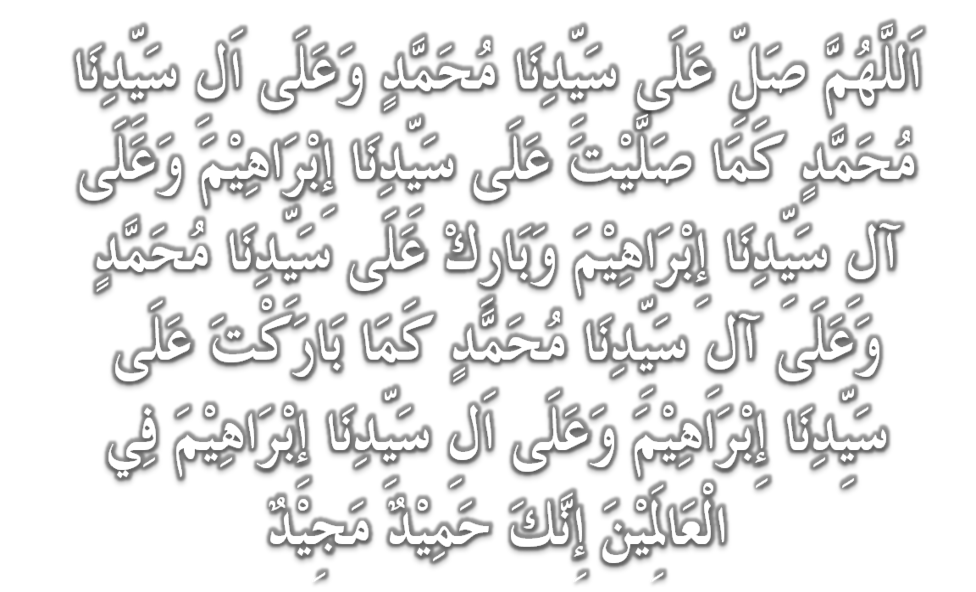 Doa
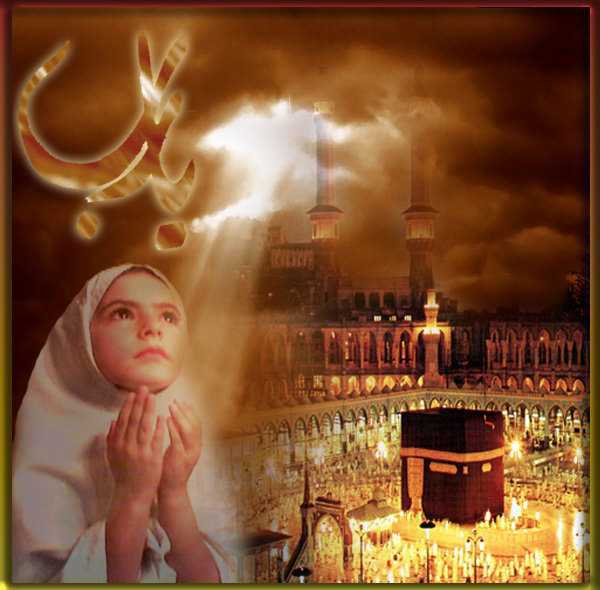 وَارْضَ اللَّهُمَّ عَنِ الْخُلَفَآءِ الرَّاشِدِيْن وَعَنْ بَقِيَّةِ الصَّحَابَةِ وَالْقَرَابَةِ أَجْمَعِيْن وَالتَّابِعِيْنَ وَتَابِعِي التَّابِعِيْنَ لَهُمْ بِإِحْسَانٍ إِلىَ يَوْمِ الدِّيْن.
Ya Allah, Kurniakanlah Keredhaan Kepada Khulafa’ Rasyidin Dan Sahabat Seluruhnya serta Para Tabiin Dengan Ihsan Hingga Hari Kemudian.
Doa
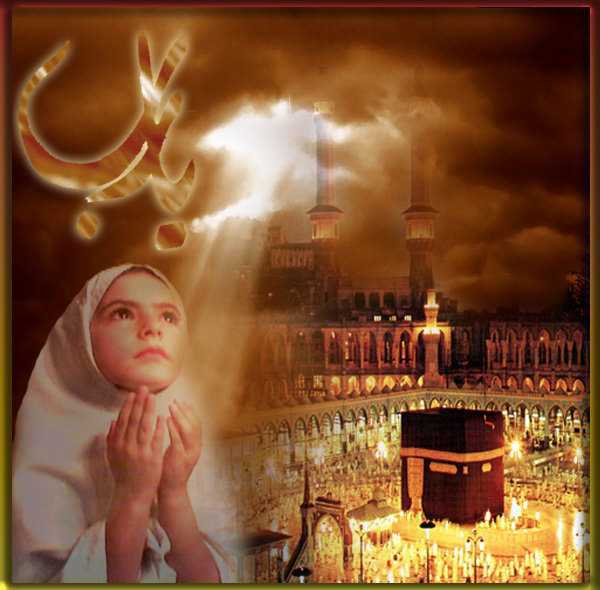 اللَّهُمَّ اغْفِرْ لِلْمُسلِمِيْنَ وَالْمُسلِمَاتِ وِالْمُؤْمِنِيْنَ وَالْمُؤمِنَاتِ اﻷَحْيَآءِ مِنْهُمْ وَاﻷَمْوَاتِ
Ya Allah, Ampunkanlah Dosa Golongan Muslimin Dan Muslimat,mu’minin Dan Mu’minaat Samada Yang Masih Hidup Atau Yang Telah Mati.
Ya Allah,
Peliharakanlah Seri Paduka Baginda Yang Dipertuan Agong 
Al Wathiqu Billah Tuanku Mizan Zainal Abidin 
Ibni Al Marhum Sultan Mahmud 
Al Muktafi Billah Shah Dan Seri Paduka Baginda  Raja Permaisuri Agong Tuanku Nur Zahirah.  Peliharakanlah Jua Zuriat-zuriatnya Serta Kaum Kerabatnya.
Ya Allah,
Peliharakanlah Pemangku Raja, Tengku Mohammad Ismail Ibna 
Al-Wathiqi Billah Sultan Mizan 
Zainal Abidin.

Dan Peliharakanlah Jua Pemimpin-Pemimpinnya, Ulama-Ulamanya, Pekerja-Pekerja Serta Seluruh Rakyatnya Dari Kalangan Umat Islam Dengan RahmatMu. 
Wahai Tuhan Yang Maha Penyayang.
Doa
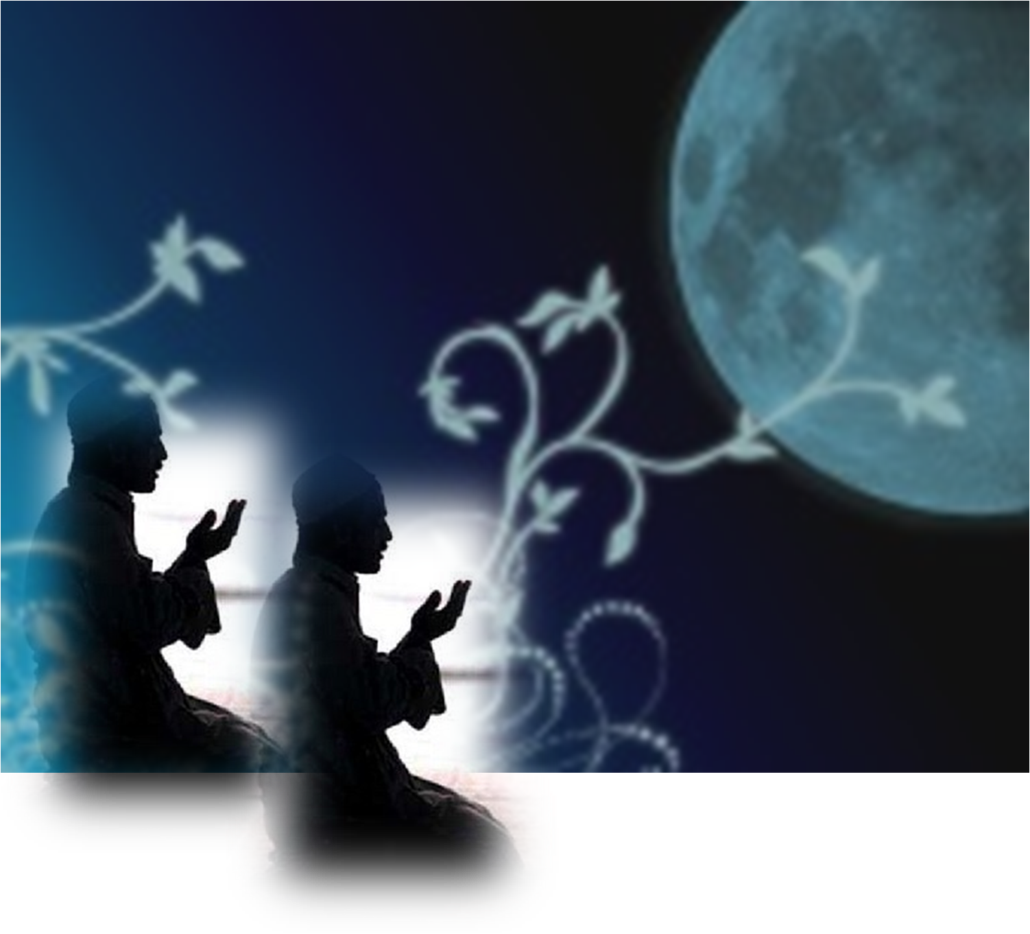 Ya Allah Muliakanlah Islam dan Orang-orang Islam.
Tolonglah Islam dan Orang-orang Islam serta himpunkanlah mereka di atas landasan kebenaran dan agama.Hancurkanlah kekufuran dan orang – orang yang syirik serta  orang munafik dan juga musuh-musuhMu serta musuh-musuh agama.
Doa
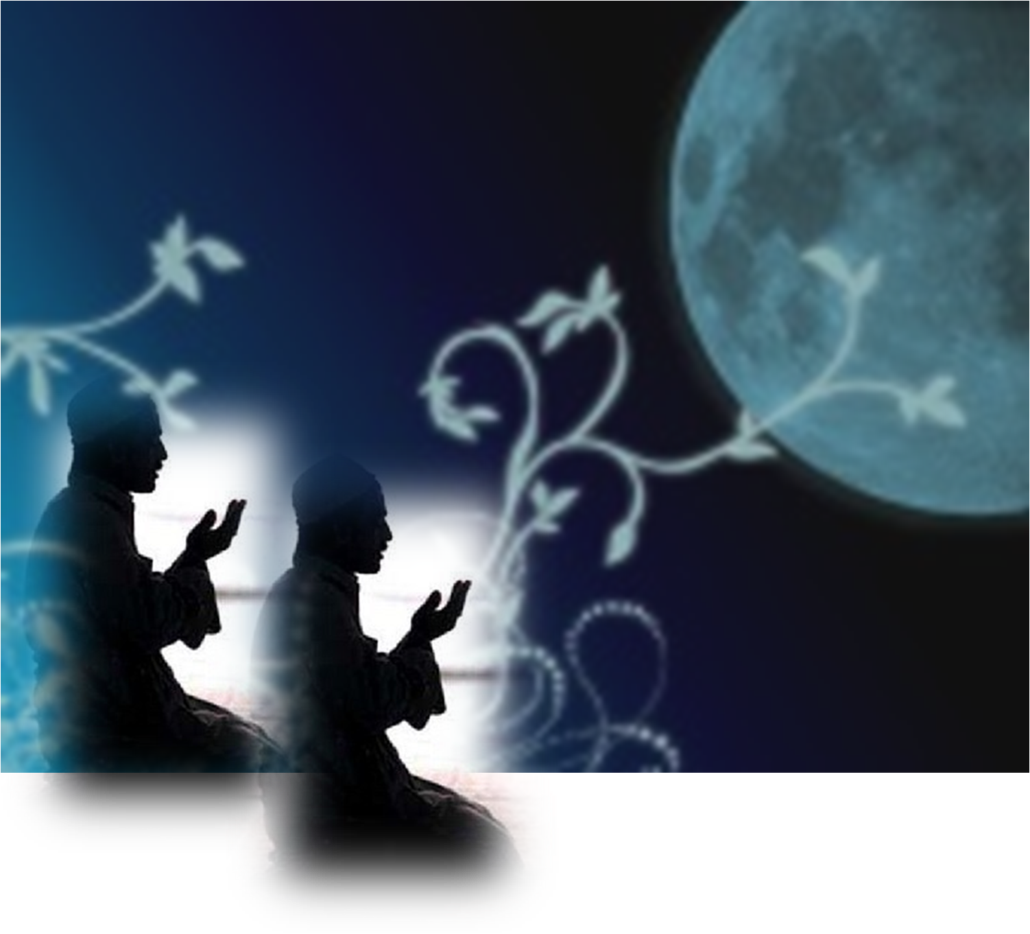 Ya Allah…
Ampunkanlah Dosa-dosa Kami  Dan Saudara-saudara Kami Yang Terdahulu Telah Beriman Dan Janganlah Engkau Biarkan Kedengkian Dalam Hati Kami Terhadap Orang-orang Yang Beriman.Sesungguhnya Engkau Maha Penyantun Dan Maha Penyayang.
Doa
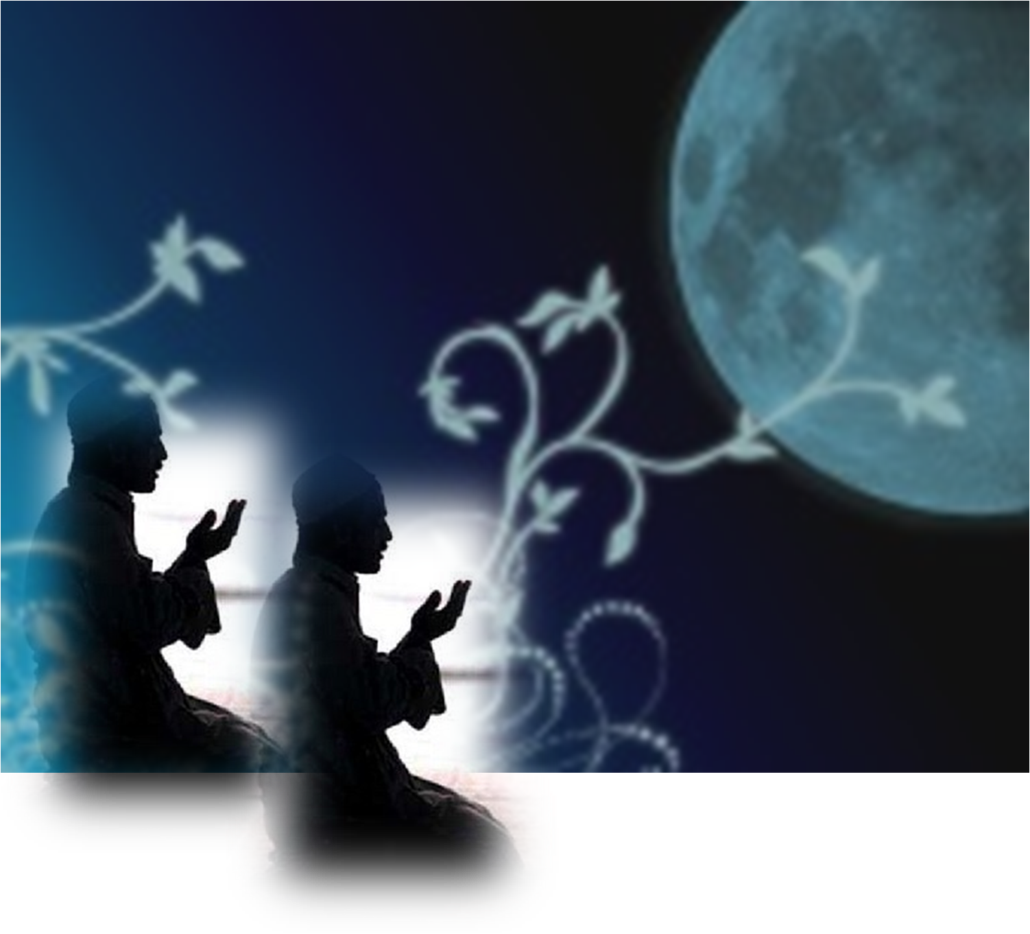 Ya Allah …
Kami Telah Menzalimi Diri Kami Sendiri Dan Sekiranya Engkau Tidak Mengampunkan Kami Dan Merahmati Kami Nescaya Kami Akan Menjadi Orang Yang Rugi.

Ya Allah… 
Kurniakanlah Kepada Kami Kebaikan
Di Dunia Dan Kebaikan Di Akhirat Serta Hindarilah Kami Dari Seksaan Neraka.
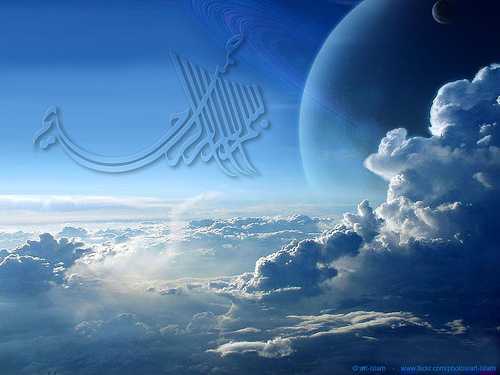 Wahai Hamba-hamba Allah….
Sesungguhnya ALLAH  menyuruh berlaku adil, dan berbuat kebaikan, serta memberi bantuan kepada kaum kerabat dan melarang daripada melakukan perbuatan-perbuatan keji dan mungkar serta kezaliman. Ia mengajar kamu (dengan suruhan dan larangannya  ini) supaya kamu mengambil peringatan mematuhinya.
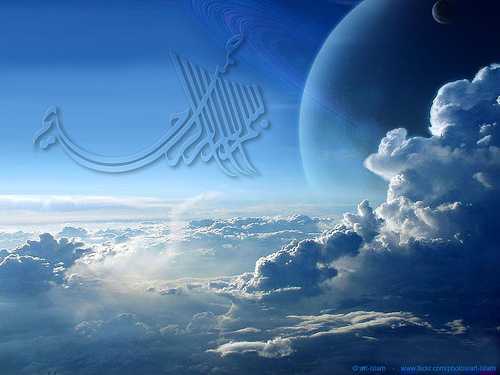 Maka Ingatlah Allah Yang Maha Agung  Nescaya Dia Akan Mengingatimu 
Dan Bersyukurlah Di Atas Nikmat-nikmatnya Nescaya Dia Akan Menambahkan Lagi Nikmat Itu Kepadamu, dan Pohonlah 
Dari Kelebihannya, Nescaya Akan Diberikannya  Kepadamu. Dan Sesungguhnya Mengingati Allah Itu Lebih Besar (Faedah Dan Kesannya) Dan (Ingatlah) Allah Mengetahui  Apa  Yang Kamu Kerjakan.
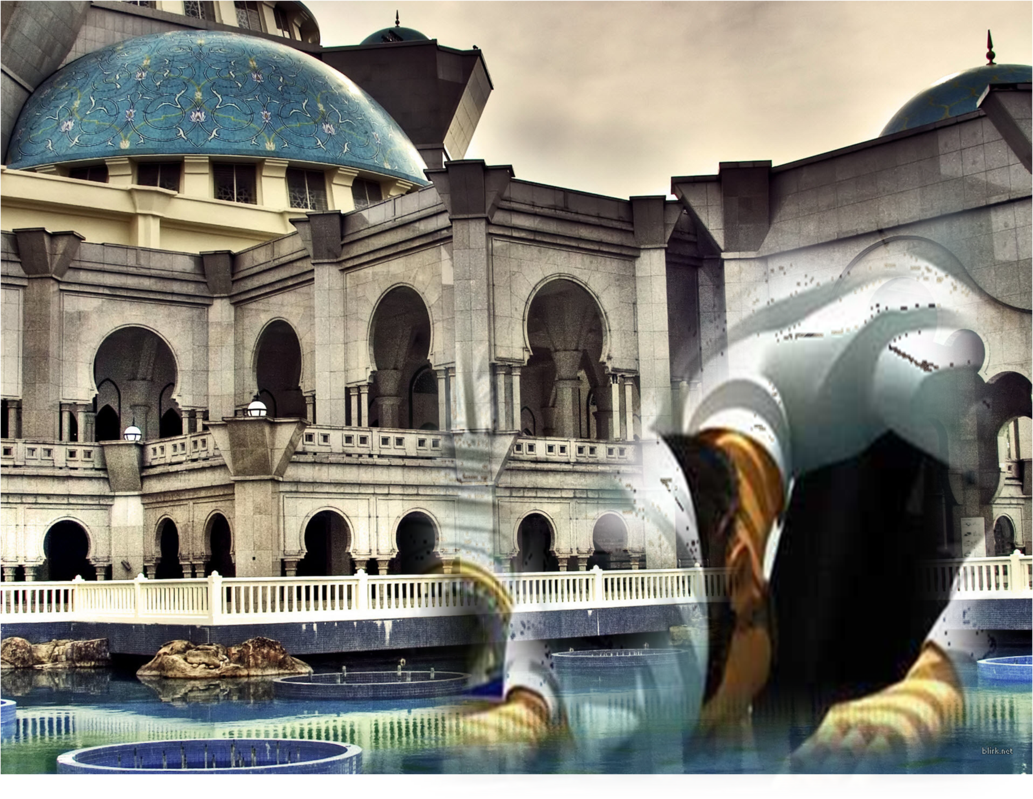 أقيموا الصلاة..........
Dirikanlah  solat……..
“Lurus dan betulkan saf anda kerana saf yang lurus termasuk dalam kesempurnaan solat”